CS474
Object-Oriented Languages and Environments
Spring 2023
Instructor: William Mansky
Lecture 11: Object representation and bytecode execution
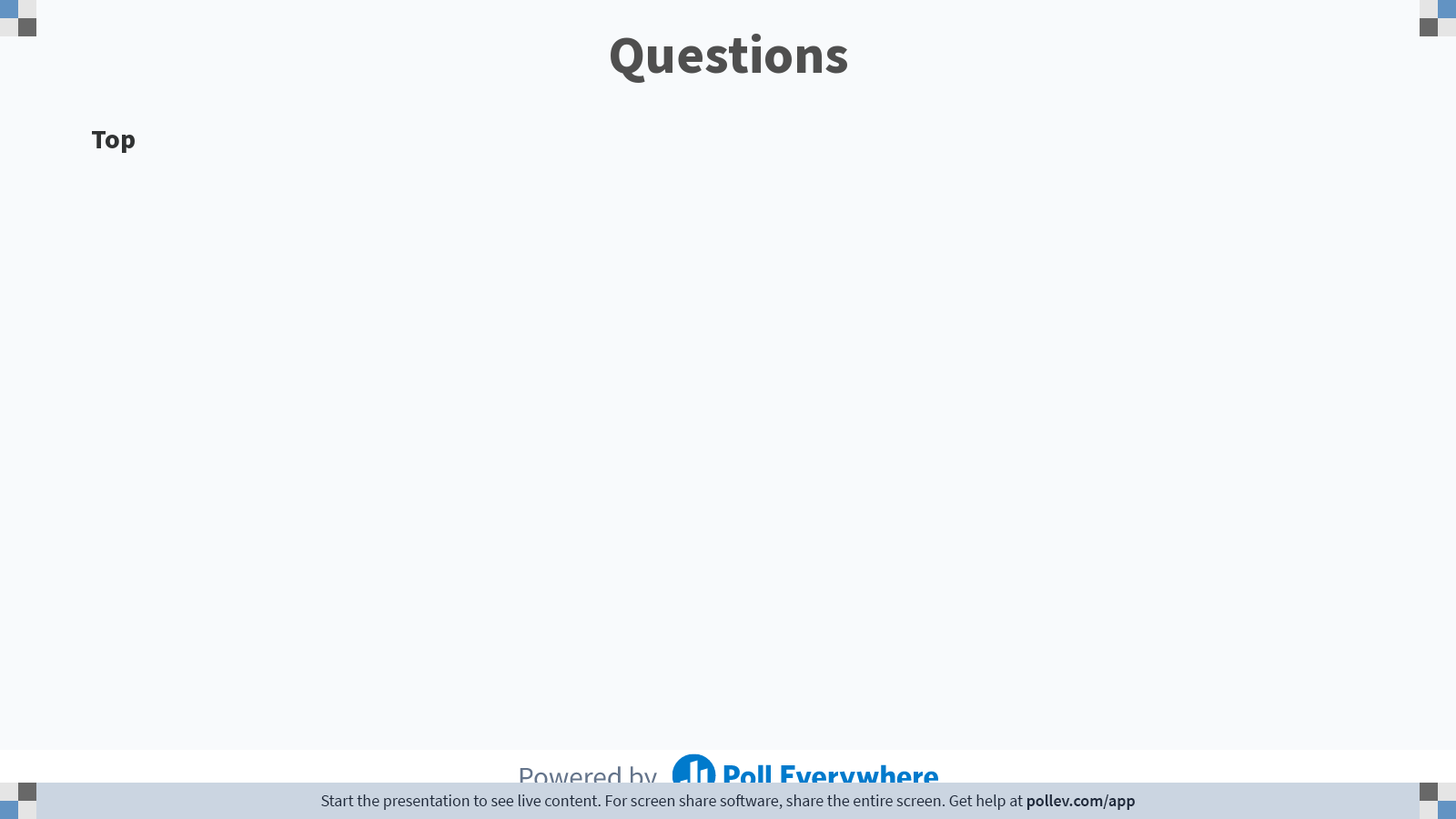 2
[Speaker Notes: Poll Title: Do not modify the notes in this section to avoid tampering with the Poll Everywhere activity.
More info at polleverywhere.com/support

Questions
https://www.polleverywhere.com/discourses/p2pykZB7ifMumvCFR9ys1]
Assignment 4 Hints
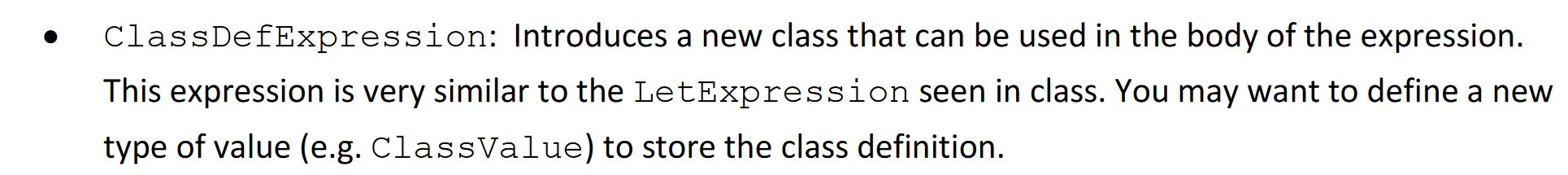 What should ClassValue and ObjectValue contain?
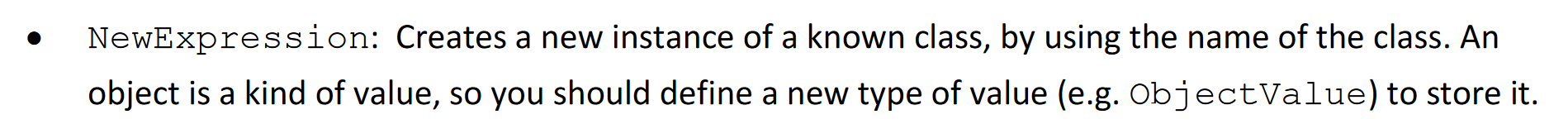 3
[Speaker Notes: b]
Assignment 4 Hints
class ClassValue extends Value { 
  // represents a class definition 
} 

class ObjectValue extends Value { 
  // represents a created object
  // field remembering the object’s class
}
4
[Speaker Notes: The ClassValue needs to contain the definition of the class: its fields, methods, superclass, etc.

The ObjectValue needs to contain all the information about the object instance. First of all, it’ll probably need the name of the class the object belongs to.]
Object Representation
In Assignment 4, objects have to know their class
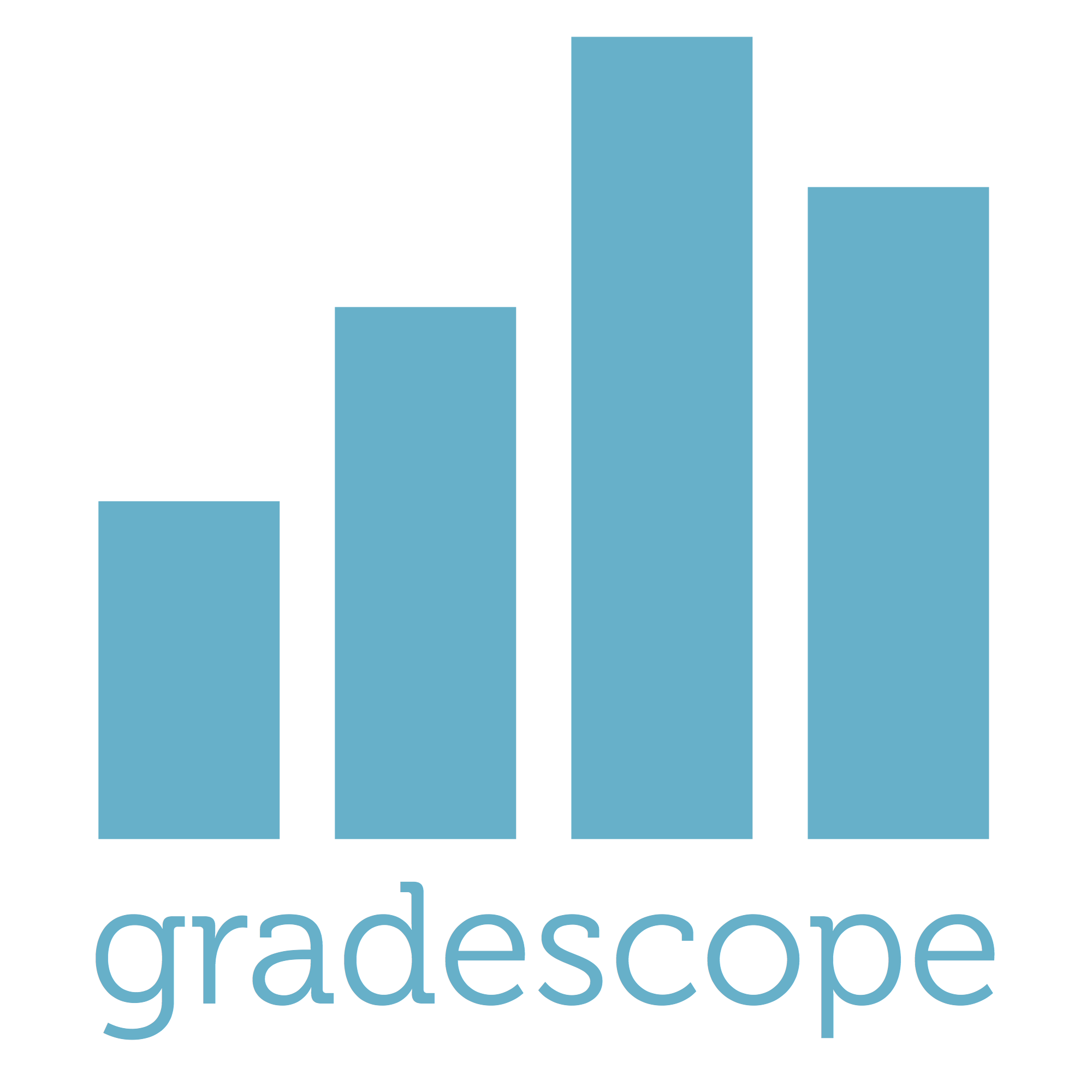 Are objects in Java represented similarly?
Yes, Java objects know their class
No, Java objects don’t know their class
Some objects know their class, others don’t
5
[Speaker Notes: a]
Java Reflection
Class.forName(String) throws ClassNotFoundException
Class.getField(String) throws SecurityException, NoSuchFieldException 
Field.get(Object) throws IllegalArgumentException, IllegalAccessException // same for set
Class.getMethod(String) throws SecurityException,NoSuchMethodException
Method.invoke(Object,Object[]) throws IllegalAccessException, IllegalArgumentException, InvocationTargetException
Class.getConstructor(String) throws SecurityException,NoSuchMethodException
Class.newInstance() throws InstantiationException, IllegalAccessException
Constructor.newInstance(Object[]) throws InstantiationException, IllegalAccessException, IllegalArgumentException, InvocationTargetException
6
Object Representation
class C { }


class D extends C { }
C c = new C();







D d = new D();
metadata
metadata
7
Fields in Assignment 4
In Assignment 4
Objects must know the fields they have, and their respective values
Objects must know the methods available to them
Inheriting methods means going up the class hierarchy until we find the correct method
8
Fields in Assignment 4
In Assignment 4
Objects must know the fields they have, and their respective values
Objects must know the methods available to them
Inheriting methods means going up the class hierarchy until we find the correct method
What about Java?
Fields and methods are in the class
Fields are in the object, methods in the class
Fields are in the class, methods in the object
Fields and methods are in the object
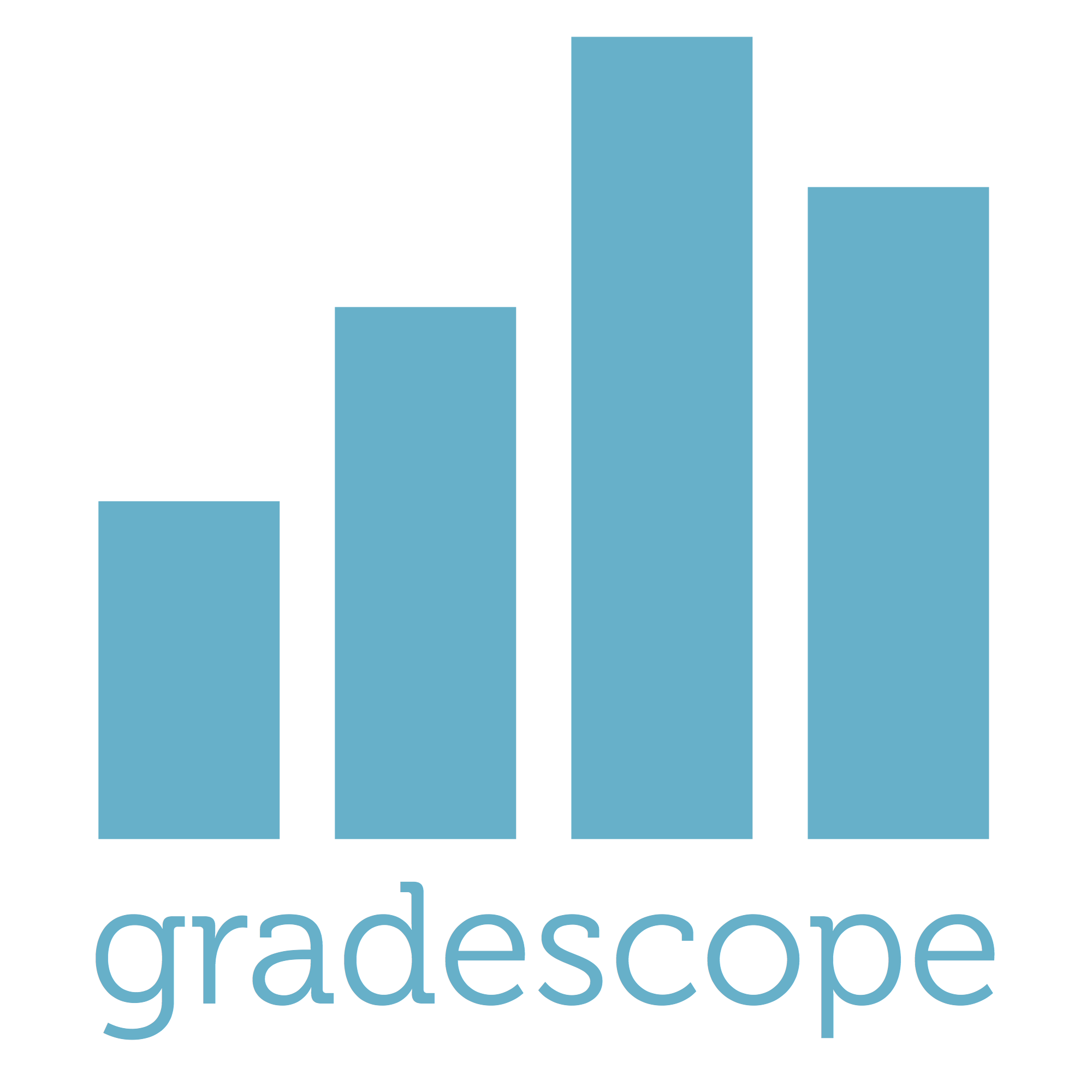 9
[Speaker Notes: Btalk about static fields
Talk about JavaScript]
Object layout in Java
class A {
  int field1;
  void m1() { }
  void m2() { }
}
metadata
metadata
field1
A.m1
A.m2
A a = new A();
Each object has a pointer back to its class
Allows to implement:
instanceof
Runtime checks for downcasts
Also allows for the GC to know the size of each object when collecting
10
Struct layout in C
Not present in C
class A {
  int field1;
  void m1() { }
  void m2() { }
}
metadata
metadata
field1
A.m1
A.m2
A a = new A();
This pointer to the instance type does not exist in C
Unsafe casts never fail at runtime
Well, at least not directly
11
Struct layout in C
Not present in C
class A {
  int field1;
  void m1() { }
  void m2() { }
}
metadata
metadata
field1
A.m1
A.m2
A a = new A();
struct S { int i; };
struct M { int i; int j; };

S* s = malloc(sizeof(struct S));
M* m = (M*)s;        // A smart compiler would complain
M* m = (M*)(void*)s; // If you say so
m->j = 10;           // segfault if you're lucky
i:1
i:2
j:4
12
[Speaker Notes: We’ll end up writing 10 over whatever comes next!]
Object layout in Java
class A {
  int field1;
  void m1() { }
  void m2() { }
}
metadata
metadata
field1
A.m1
A.m2
A a = new A();
class S { int i; }
class M { int i; int j; }

S s = new S();
M m = (M) s;           // Does not compile
M m = (M) (Object) s;  // Compiles but error at runtime
m.j;                   // Impossible for program to ever get here
13
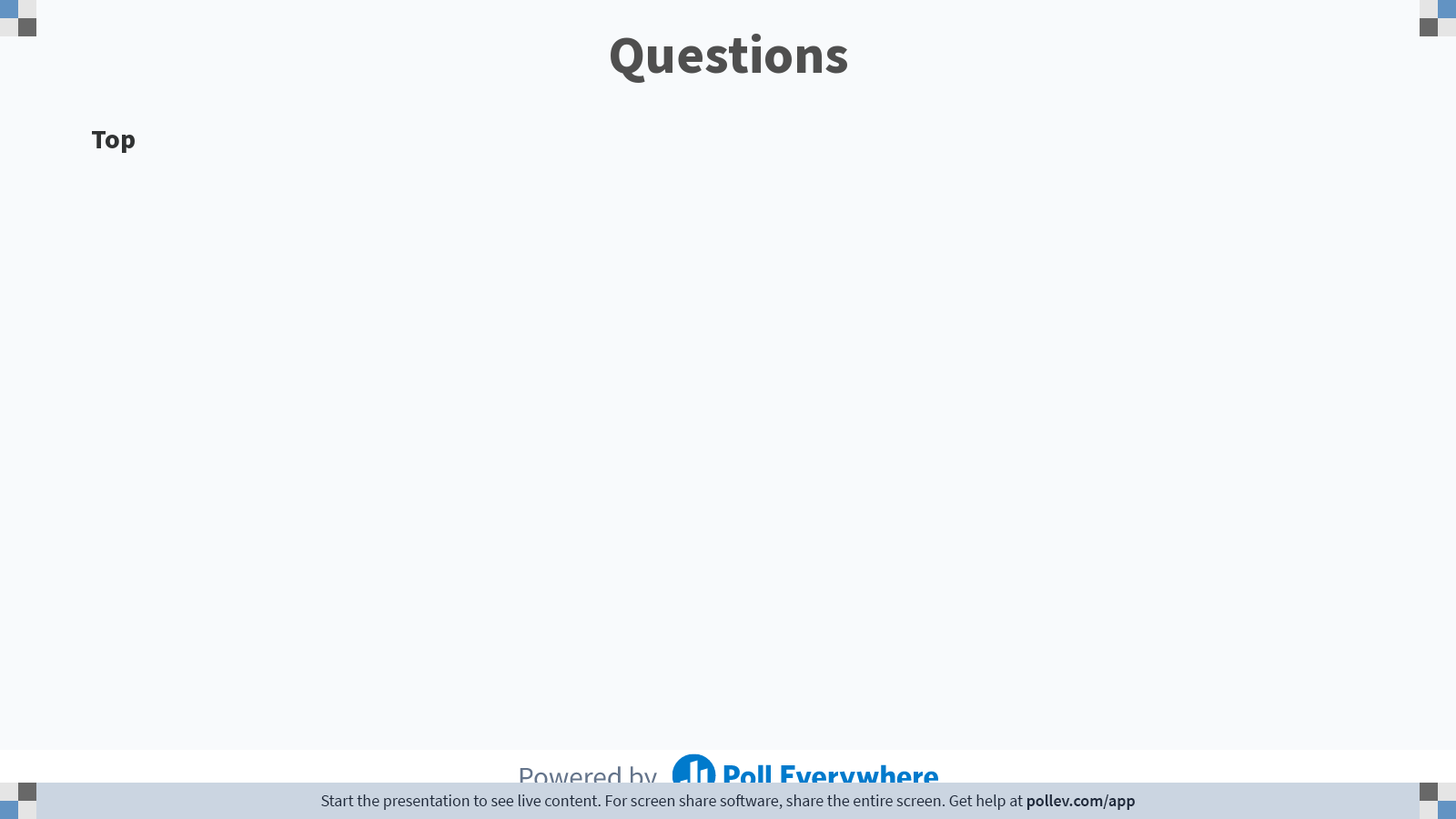 14
[Speaker Notes: Poll Title: Do not modify the notes in this section to avoid tampering with the Poll Everywhere activity.
More info at polleverywhere.com/support

Questions
https://www.polleverywhere.com/discourses/p2pykZB7ifMumvCFR9ys1]
Object layout in Java
class A {
  int field1;
  void m1() { }
  void m2() { }
}
metadata
metadata
field1
A.m1
A.m2
A a = new A();
Can we write a Java program that accesses the metadata?
No, it’s internal to the compiler/virtual machine
Yes, but only indirectly by using dynamic binding and downcasts
Yes, we can access it directly
Yes, we can access and modify it
15
[Speaker Notes: bc]
Object layout in Java
class A {
  int field1;
  void m1() { }
  void m2() { }
}
metadata
metadata
field1
A.m1
A.m2
A a = new A();
Can we write a Java program that accesses the metadata?
No, it’s internal to the compiler/virtual machine
Yes, but only indirectly by using dynamic binding and downcasts
Yes, we can access it directly
Yes, we can access and modify it
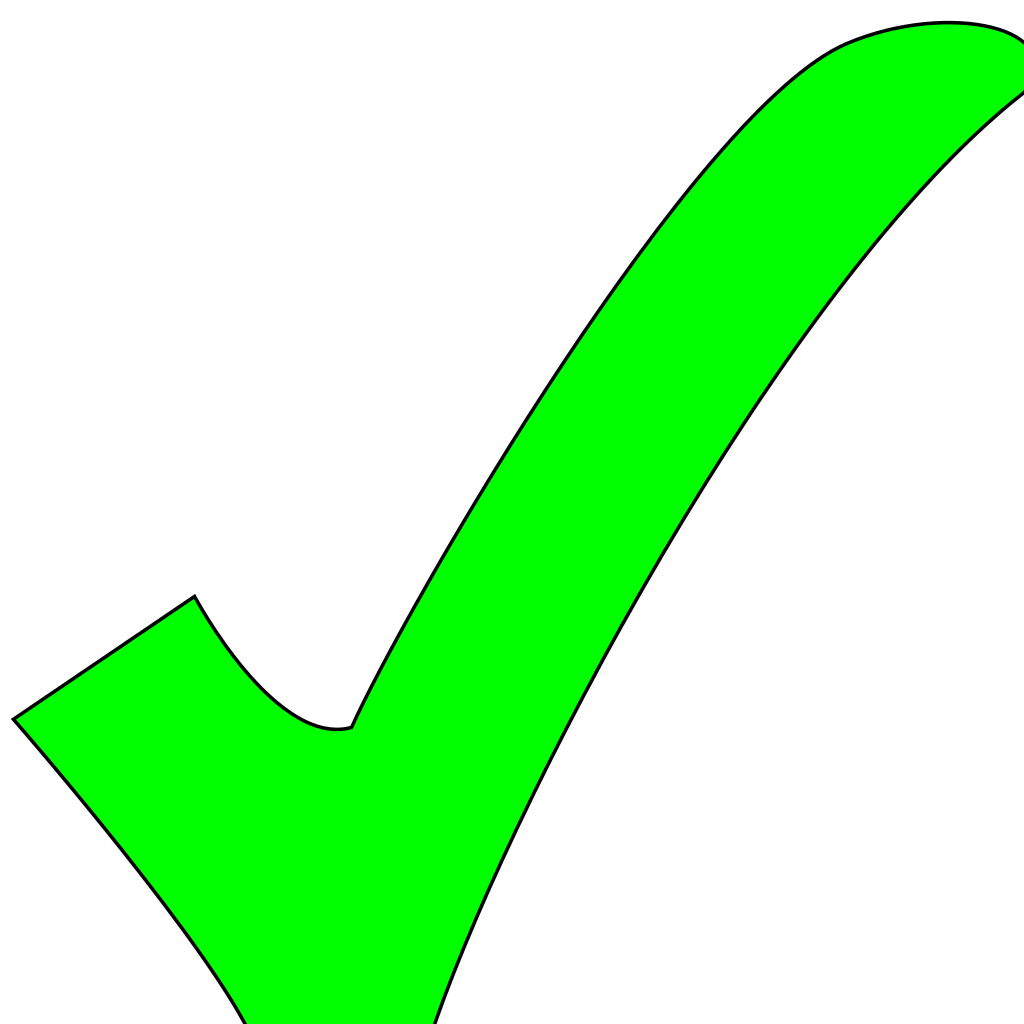 Reflection
Intercession (not supported in Java)
16
Inheriting Fields in Java
A a = new A();
class A {
  int field1;
  void m1() { }
  void m2() { }
}
class B extends A {
  int field2;
  void m1() { }
  void m3() { }
}
metadata
field1
B b = new B();
metadata
field1
field2
17
[Speaker Notes: Fields equivalent to Value[] in A4]
Inheriting Fields in Java
A a = new A();
class A {
  int field1;
  void m1() { }
  void m2() { }
}
class B extends A {
  int field2;
  void m1() { }
  void m3() { }
}
a.field1 // *(a + offset1)
Same field = Same offset
Regardless of class
metadata
field1
offset1
b.field1 // *(b + offset1)
b.field2 // *(b + offset2)
B b = new B();
metadata
field1
field2
offset1
offset2
18
Inheriting Methods in Java
A a = new A();
class A {
  int field1;
  void m1() { }
  void m2() { }
}
class B extends A {
  int field2;
  void m1() { }
  void m3() { }
}
Does Java traverse the hierarchy to call inherited methods? (as in A4)
Yes, there is no other way
Only the first time
No, there’s a better way
metadata
field1
B b = new B();
metadata
field1
field2
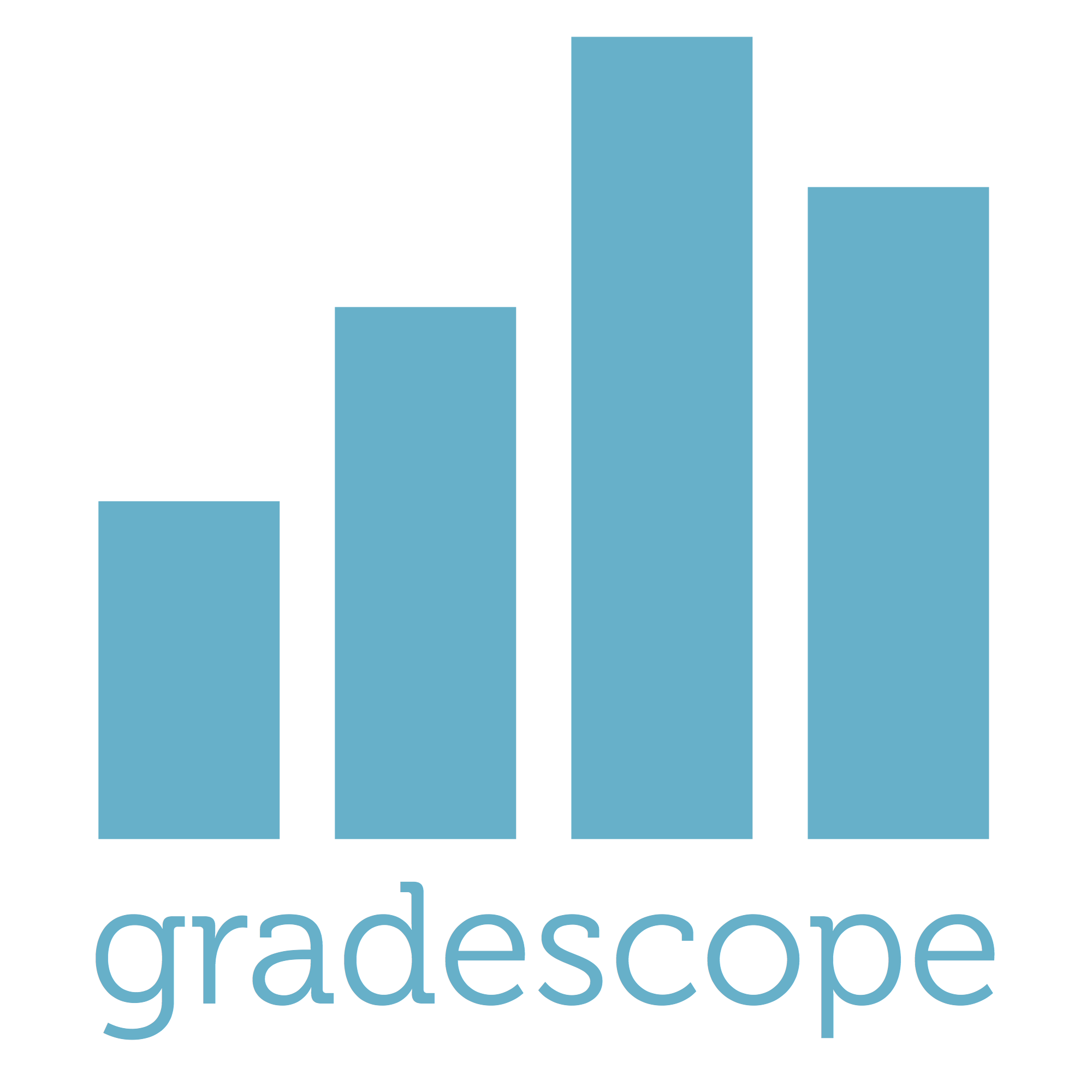 19
[Speaker Notes: c]
Inheriting methods in Java
metadata
A a = new A();
class A {
  int field1;
  void m1() { }
  void m2() { }
}
class B extends A {
  int field2;
  void m1() { }
  void m3() { }
}
metadata
field1
B b = new B();
metadata
metadata
field1
field2
20
Inheriting methods in Java
metadata
A a = new A();
Virtual Method Tables (vtables)
metadata
field1
B b = new B();
metadata
metadata
field1
field2
21
Inheriting methods in Java
metadata
class A {
  int field1;
  void m1() { }
  void m2() { }
}
class B extends A {
  int field2;
  void m1() { }
  void m3() { }
}
A virtual method table (vtable) is an array which ith entry points to the start of a class’s ith virtual method
metadata
22
Selecting which virtual method to run
receiver.method(arguments);

Figure out the dynamic type of receiver
Look in receiver‘s class for method
Guaranteed to exist
Uses Virtual Method Tables (vtables)
Apply method to arguments
23
Invoking methods in Java
A a = new A();
metadata
offset1
offset2
A.m1
vptr
field1
a.m1(); // *(a.vptr + offset1)
b.m1(); // *(b.vptr + offset1)
// Same offset for same method!
A.m2
B b = new B();
metadata
offset1
offset2
B.m1
vptr
field1
field2
A.m2
offset3
B.m3
24
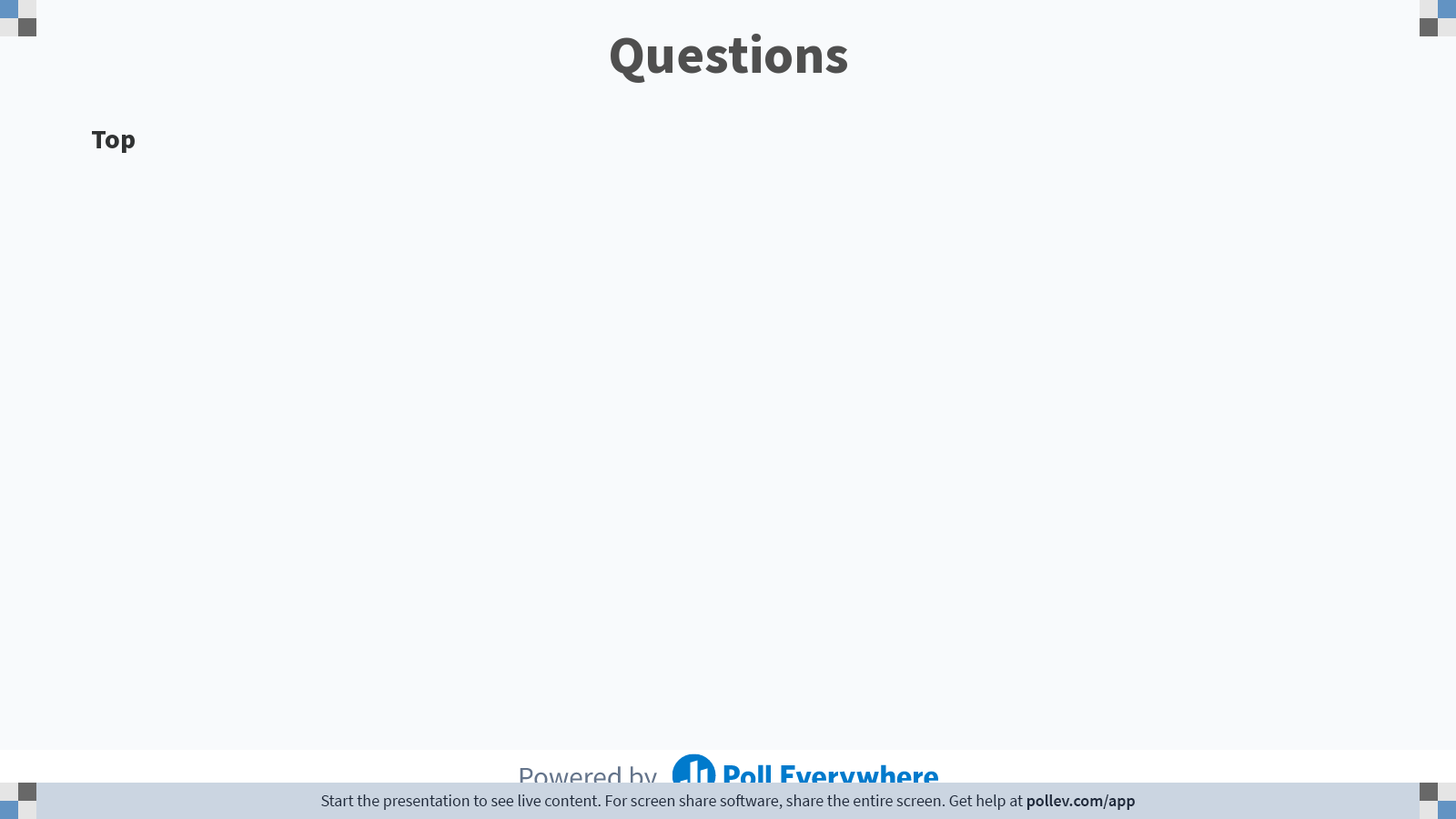 25
[Speaker Notes: Poll Title: Do not modify the notes in this section to avoid tampering with the Poll Everywhere activity.
More info at polleverywhere.com/support

Questions
https://www.polleverywhere.com/discourses/p2pykZB7ifMumvCFR9ys1]
What about interfaces?
interface I1 { void m1(); }
interface I2 { void m2(); }

class A implements I1, I2 {
  void m1() { }
  void m2() { }
}
class B implements I2, I1 {
  void m1() { }
  void m2() { }
}
With classes, the vtable has a predictable order
Inherited methods come first
The same method has the same offset
Interfaces do not have a predictable order
26
Use itables instead
interface I1 { void m1(); }
interface I2 { void m2(); }

class A implements I1, I2 {
  void m1() { }
  void m2() { }
}
class B implements I2, I1 {
  void m1() { }
  void m2() { }
}
itables are similar to vtables, but for interfaces
To resolve the method, we need more steps:
Get the class from the metadata
Figure out the order in which interfaces appear in the itable
Figure out the offset of the method we’re looking for
Invoke the method at that offset
metadata
A.m1
A.m2
metadata
B.m2
B.m1
27
[Speaker Notes: Step 2 is extra work needed to invoke interface methods]
Difference between vtables and itables
The index for methods on vtables is known at class-load time
Fast method lookup
invokevirtual

The index for methods on itables is not known at class-load time
Slower method lookup
invokeinterface
28
Methods:  Static, private, virtual, interfaces
interface I1 { void m1(); }

class A {
  void ma() { }
}

class B extends A implements I1 {
  void m1() { }
  void ma() { }
  void mb() { }
  private void mp() { }
  public static void ms() { }
}
Which is slowest?

B.ms()
new B().mp()
new B().ma()
new B().mb()
new B().m1()
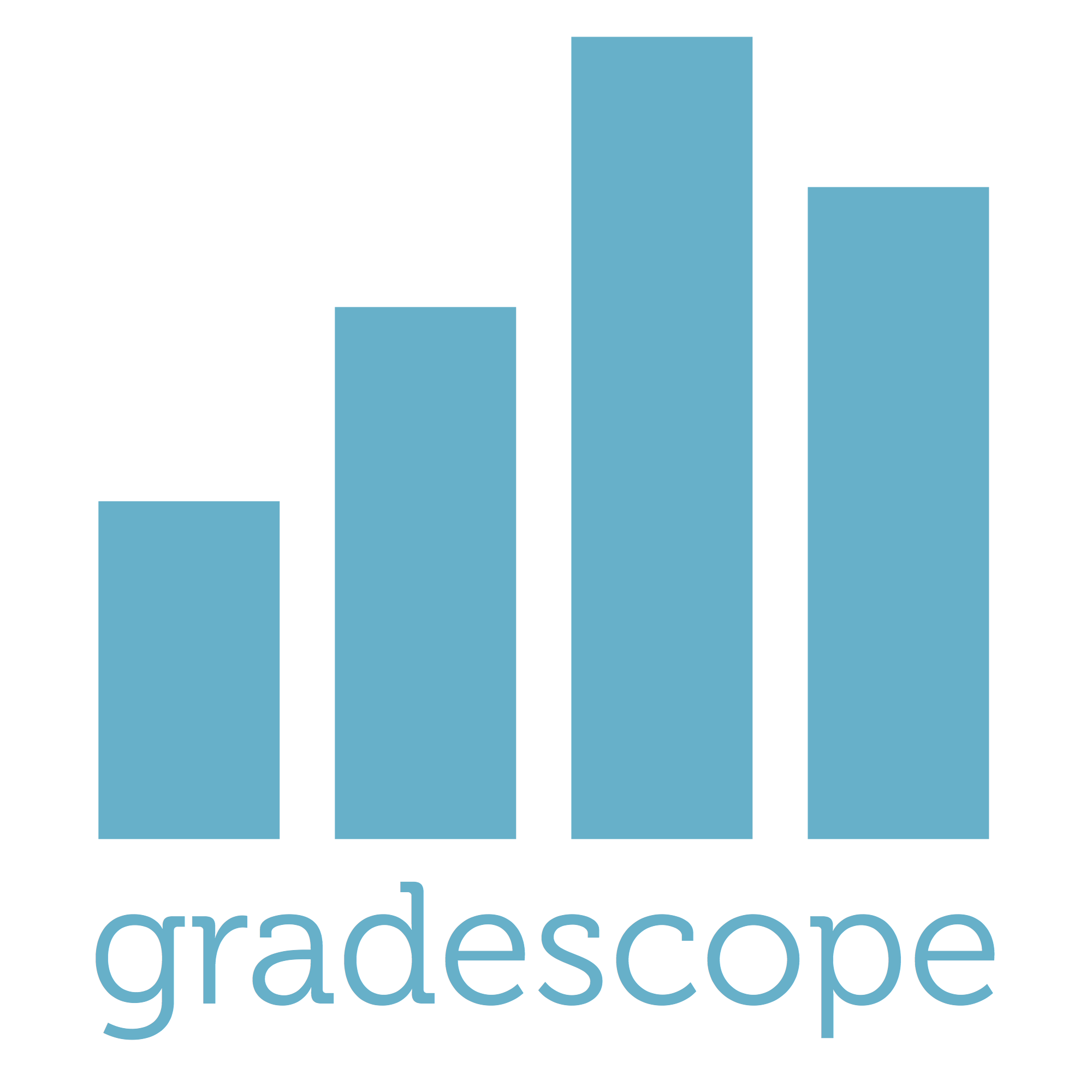 29
[Speaker Notes: e]
Methods:  Static, private, virtual, interfaces
interface I1 { void m1(); }

class A {
  void ma() { }
}

class B extends A implements I1 {
  void m1() { }
  void ma() { }
  void mb() { }
  private void mp() { }
  public static void ms() { }
}
Which is fastest?

B.ms()
new B().mp()
new B().ma()
new B().mb()
new B().m1()
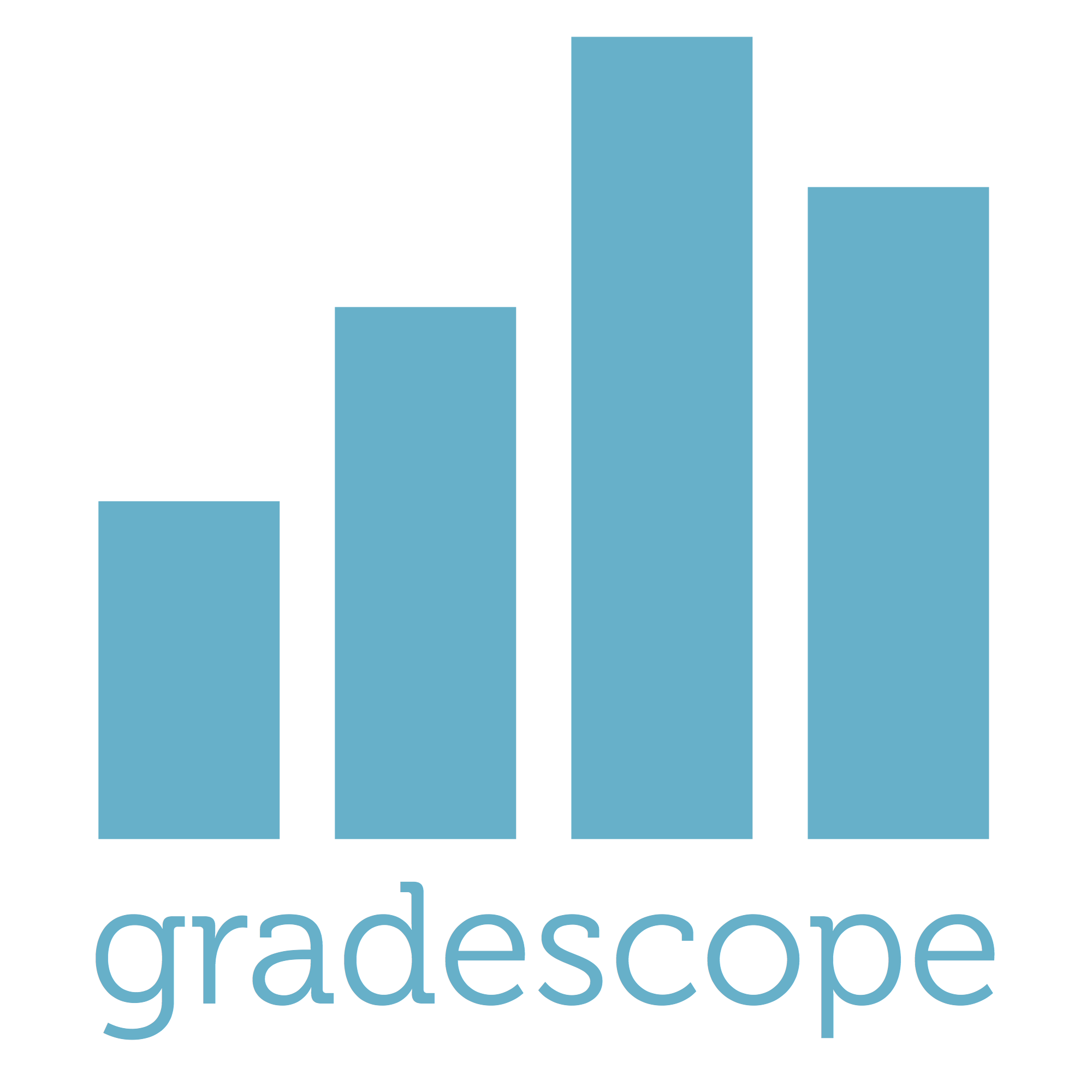 30
[Speaker Notes: A or b]
Methods:  Static, private, virtual, interfaces
interface I1 { void m1(); }

class A {
  void ma() { }
}

class B extends A implements I1 {
  void m1() { }
  void ma() { }
  void mb() { }
  private void mp() { }
  public static void ms() { }
}
Which is fastest?

B.ms()
new B().mp()
new B().ma()
new B().mb()
new B().m1()
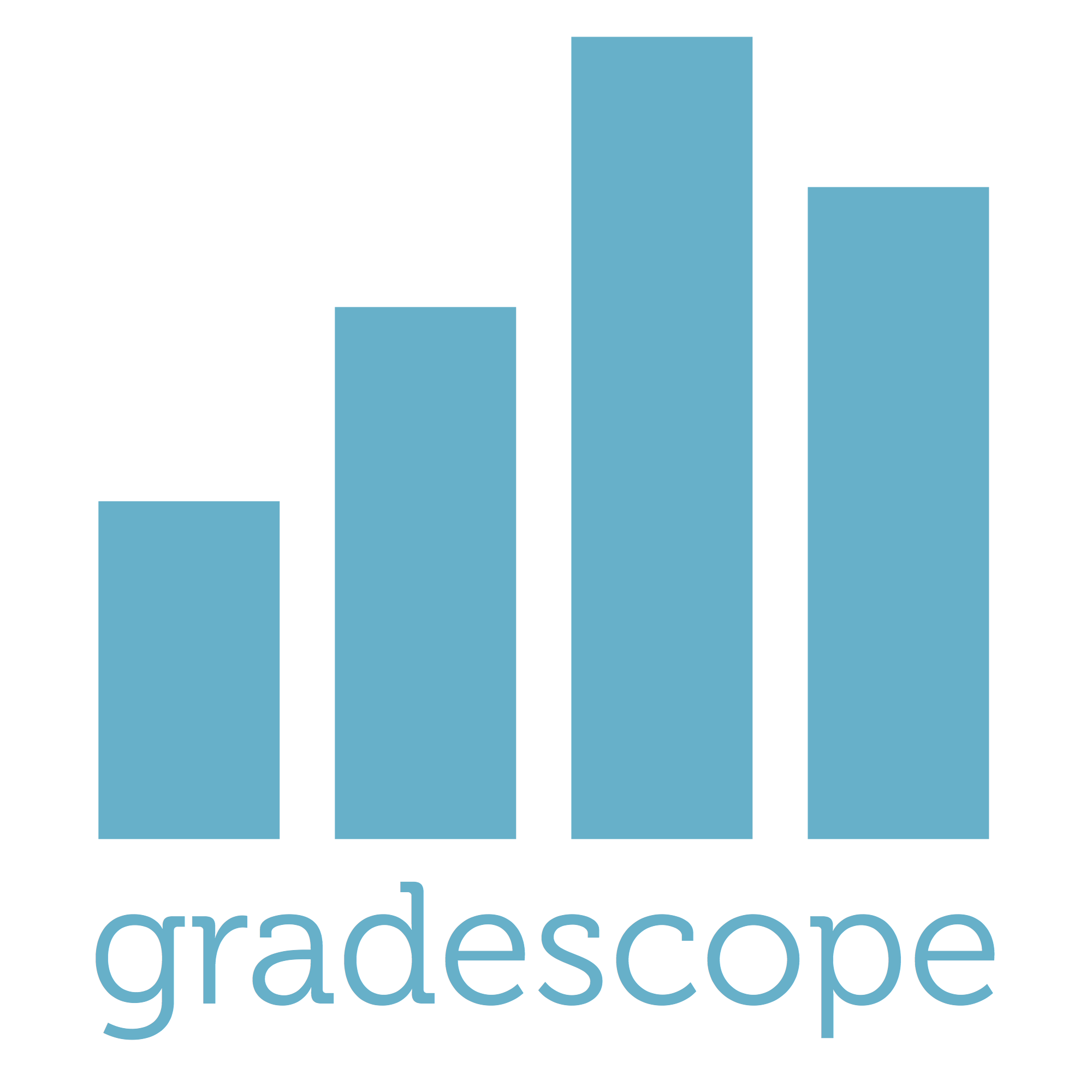 In theory.  In practice all these can be optimized to be as fast as mp or ms most of the time
31
[Speaker Notes: A or b]
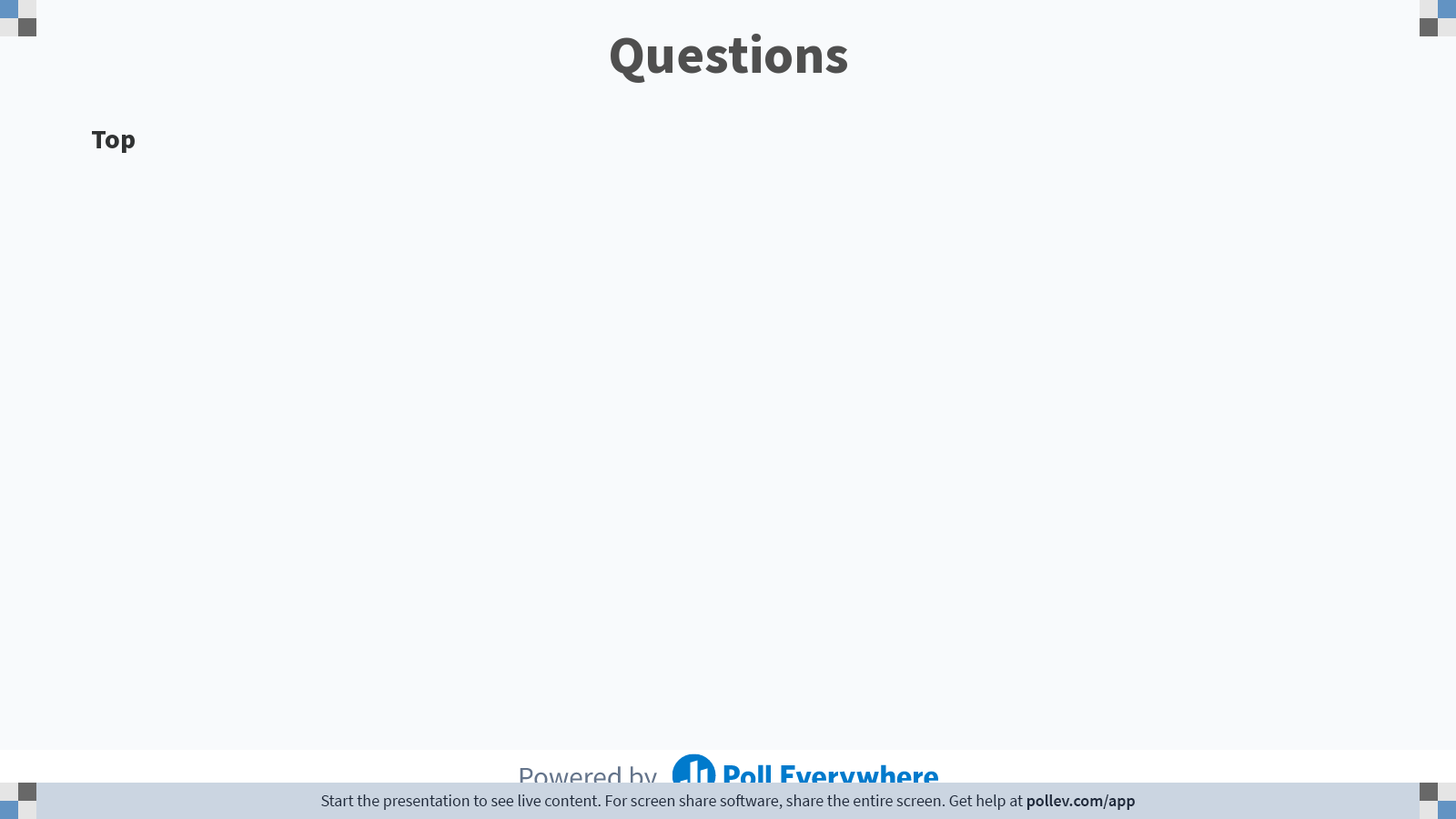 32
[Speaker Notes: Poll Title: Do not modify the notes in this section to avoid tampering with the Poll Everywhere activity.
More info at polleverywhere.com/support

Questions
https://www.polleverywhere.com/discourses/p2pykZB7ifMumvCFR9ys1]
Object layout in C++
C c = new C();
class A {
  int field1;
  void m1() { }
  void m2() { }
}
class B {
  int field2;
  void m1() { }
  void m3() { }
}
class C: A,B { }
metadata
A.m1
vptr
field2
vptr
field1
A.m2
metadata
(A)c
this on A methods
B.m1
A.m2
(B)c
this on B methods
B.m3
33
Object layout in C++
class T {
  int field0;
}
class A: T {
  int field1;
}
class B: T {
  int field2;
}
class C: A,B { }
C c = new C();
vptr
vptr
field2
field0
field1
field0
34
Object layout in C++
class T {
  int field0;
}
class A: T {
  int field1;
}
class B: T {
  int field2;
}
class C: A,B { }
C c = new C();
vptr
vptr
field2
field0
field1
field0
35
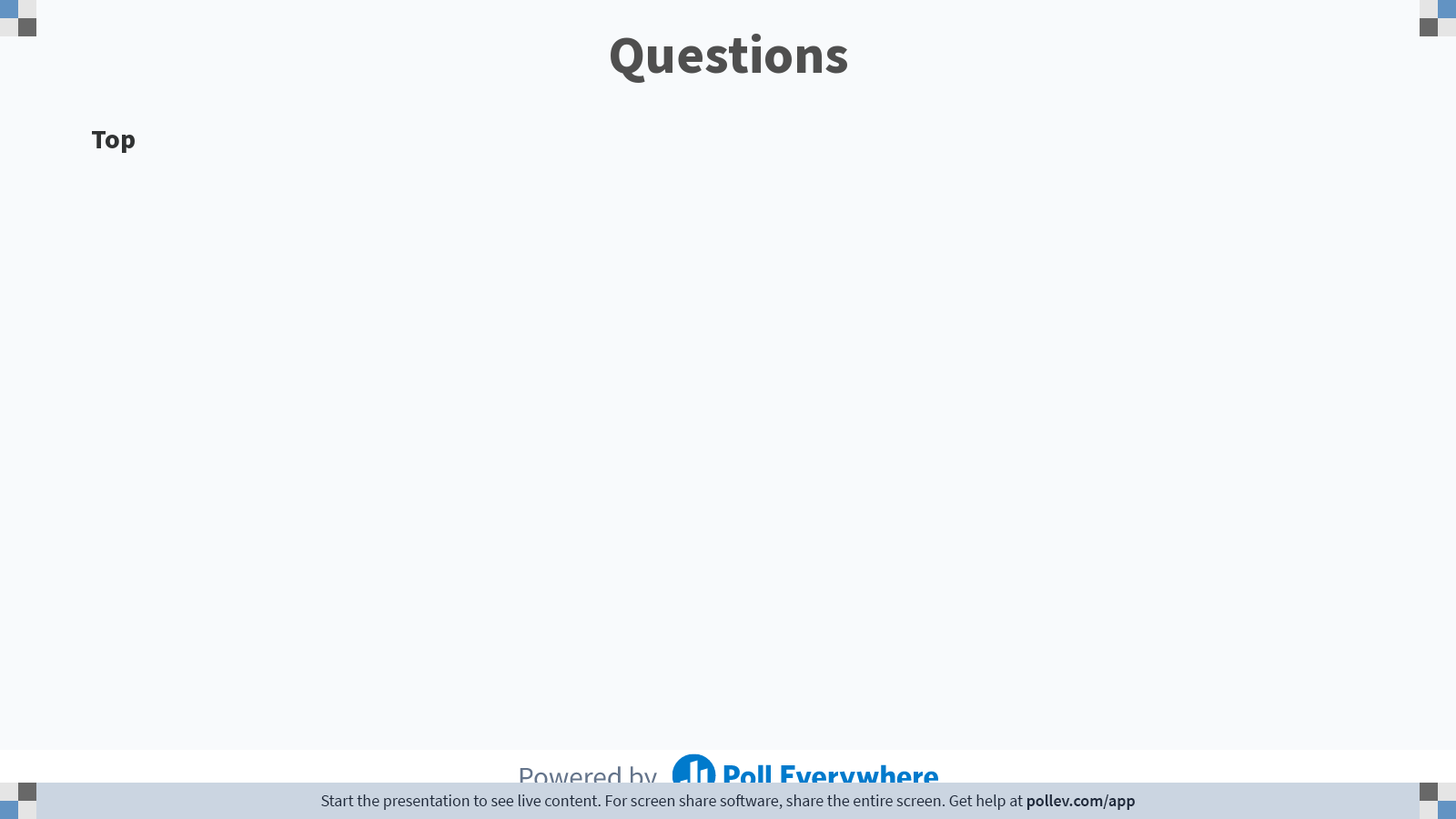 36
[Speaker Notes: Poll Title: Do not modify the notes in this section to avoid tampering with the Poll Everywhere activity.
More info at polleverywhere.com/support

Questions
https://www.polleverywhere.com/discourses/p2pykZB7ifMumvCFR9ys1]
Java:  Interpreted or Not?
Are Java programs executed via an interpreter similar to what we just wrote?

No, they are compiled
Yes, very similar
Yes, but not similar at all
Yes and No
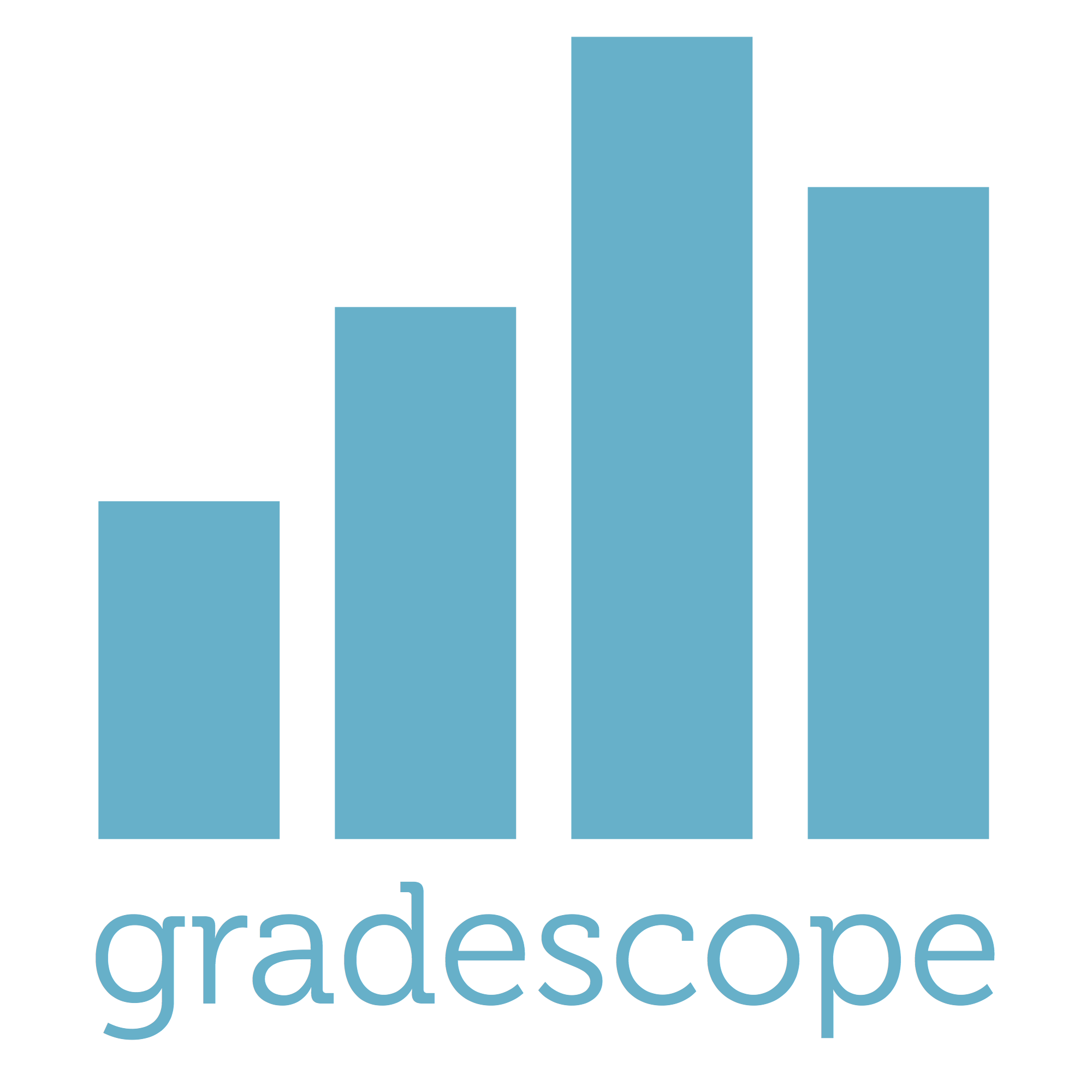 It’s complicated
37
[Speaker Notes: a, c, d]
JVM
Java Bytecode
(*.class)
0100110
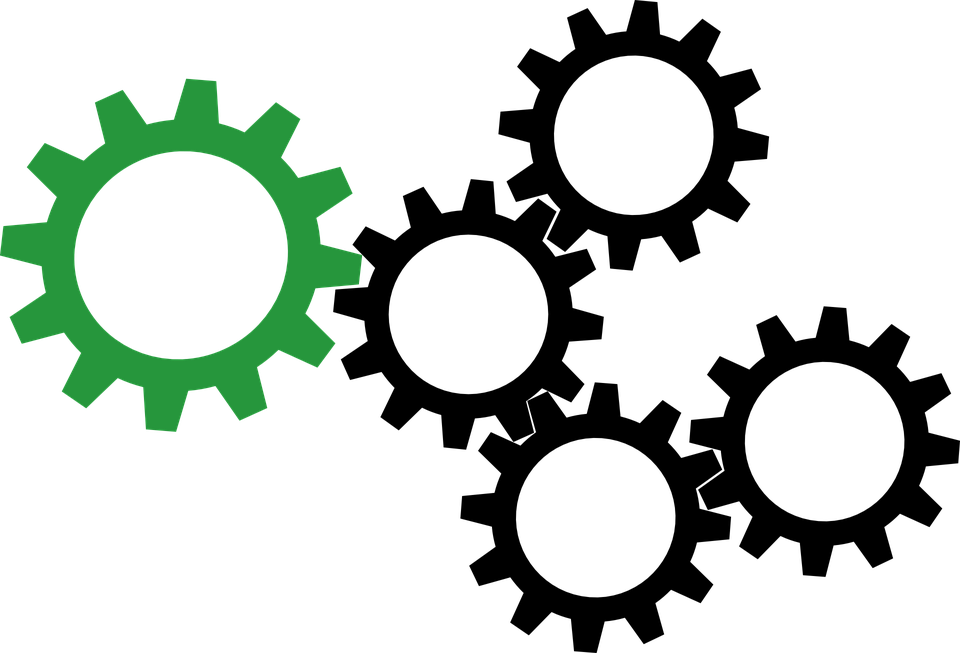 public class c { … }
Running Java code
Java Compiler
(javac)
Java Source
(*.java)
01001110
A virtual machine is an interpreter for an assembly-level language
Instructions are low-level, but still hardware-agnostic
Java Virtual Machine
(JVM)
38
Java Bytecode
It is not machine executable
Compiling C/C++ generates a machine-readable binary
Java bytecode is a binary format that is not machine-executable
It is not human readable
As opposed to source code
Compiling Java to bytecode is mostly a direct translation
No optimizations or fancy code transformations
39
Java Bytecode
Bytecode is interpreted
The Java Virtual Machine (JVM) interprets the bytecode when you load the program
Very fast and efficient interpreter, does not look like the one we saw in class
Bytecode is also sometimes compiled
The JVM compiles some bytecode to native code
Once code becomes “hot”
We’ll see this in future lectures
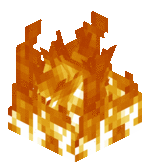 40
Java Bytecode
Java Bytecode
.class
0100110
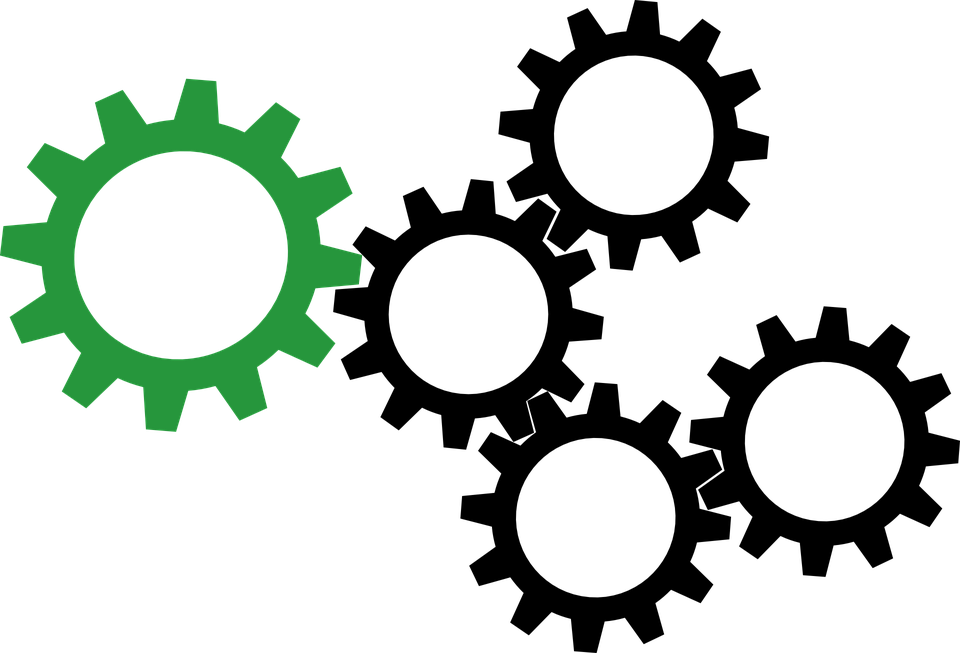 public class c { … }
Running Java code
Java Compiler
(javac)
Java Source
.java
01001110
Java Virtual Machine
(JVM)
41
[Speaker Notes: Why not simply compile straight to native?]
Bytecode benefits
More compact representation
Smaller size
Better for downloading programs over the internet
Java was designed to be embedded in browsers and to download code over low bandwidth connections
Easier/faster to parse
Less redundant
No white-space, no brackets vs non-brackets for scope, etc.
if (cond) { something(); }  vs if (cond) something;
Parser takes longer to load the program, as it has to tell these two apart
Both are the same in bytecode
Faster to launch a program

Platform independent
42
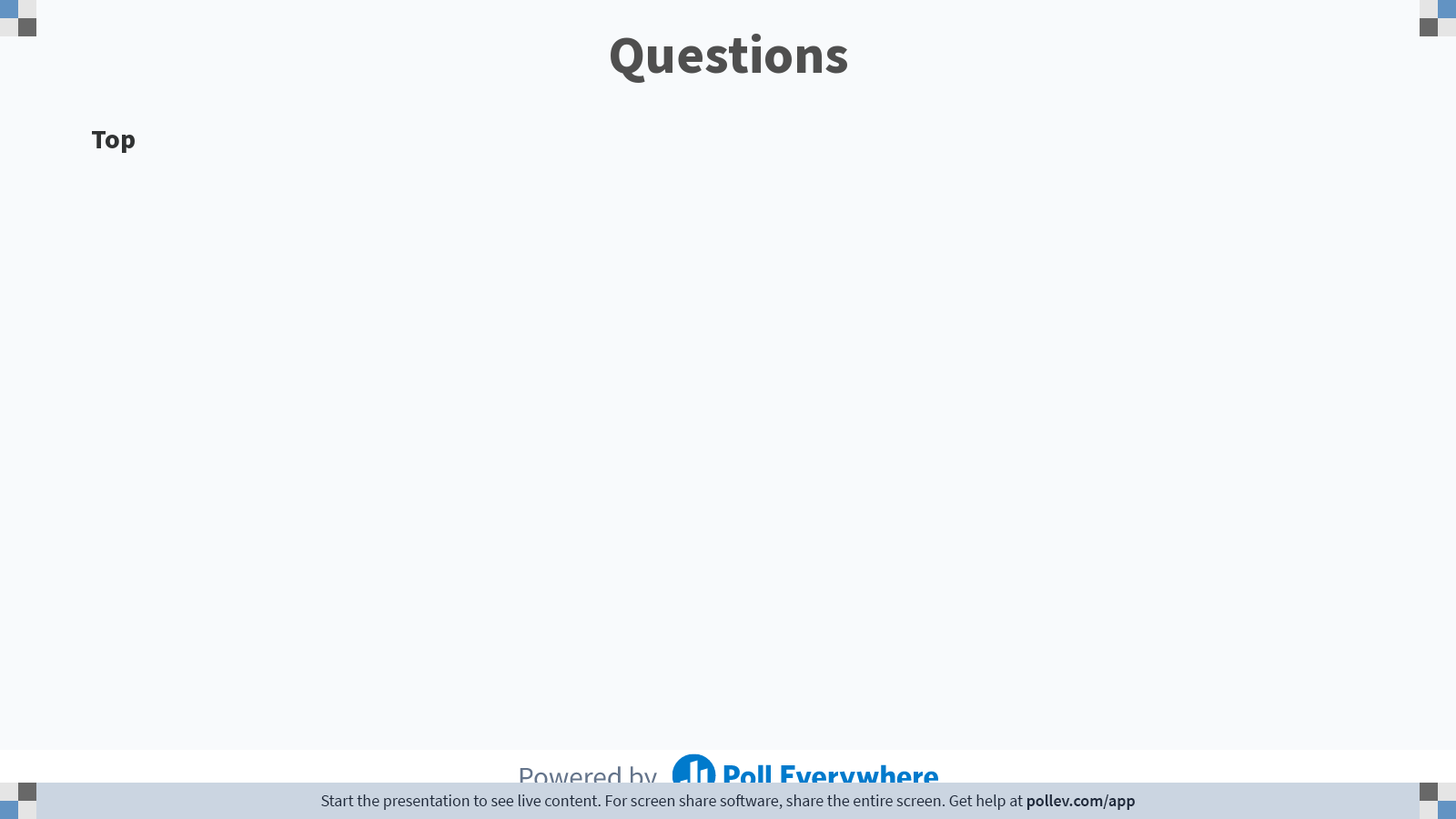 43
[Speaker Notes: Poll Title: Do not modify the notes in this section to avoid tampering with the Poll Everywhere activity.
More info at polleverywhere.com/support

Questions
https://www.polleverywhere.com/discourses/p2pykZB7ifMumvCFR9ys1]
Other bytecodes
Microsoft Common Language Infrastructure (CLI)
Similar to Java bytecode
Python
Bytecode files .pyc magically appear after running a .py
Pascal p-codes
Historic first bytecode
LLVM bitcode
Not really a bytecode
Compiler intermediate representation (IL)
44
Popularity
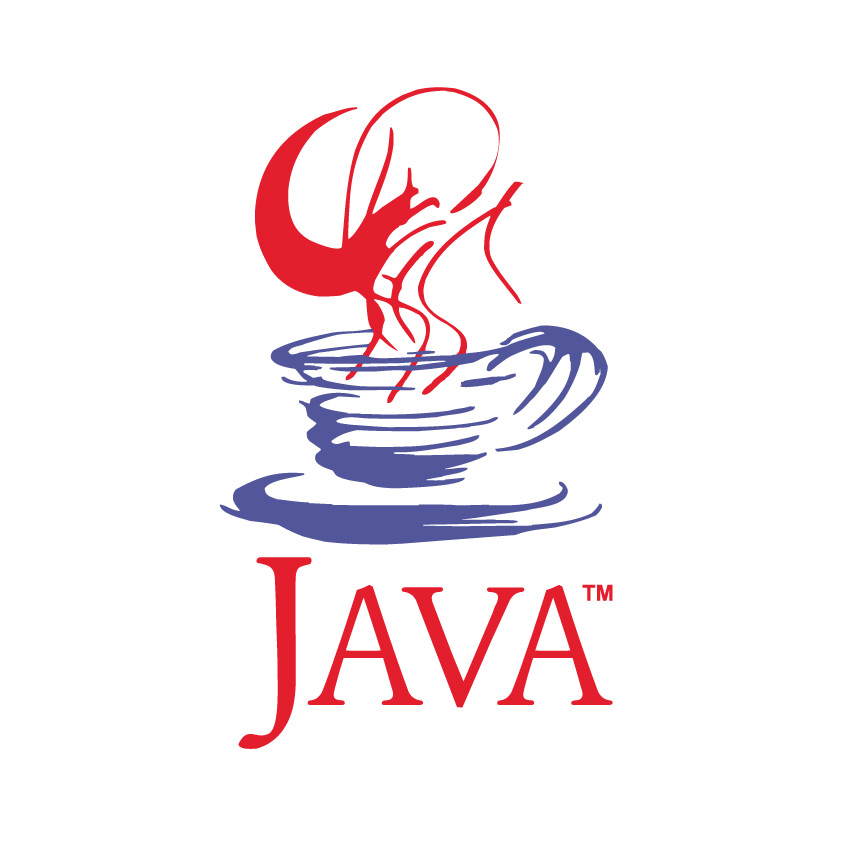 How many languages target the Java bytecode?
Just one, Java
More than one, several versions of Java
More than one, many other languages different from Java
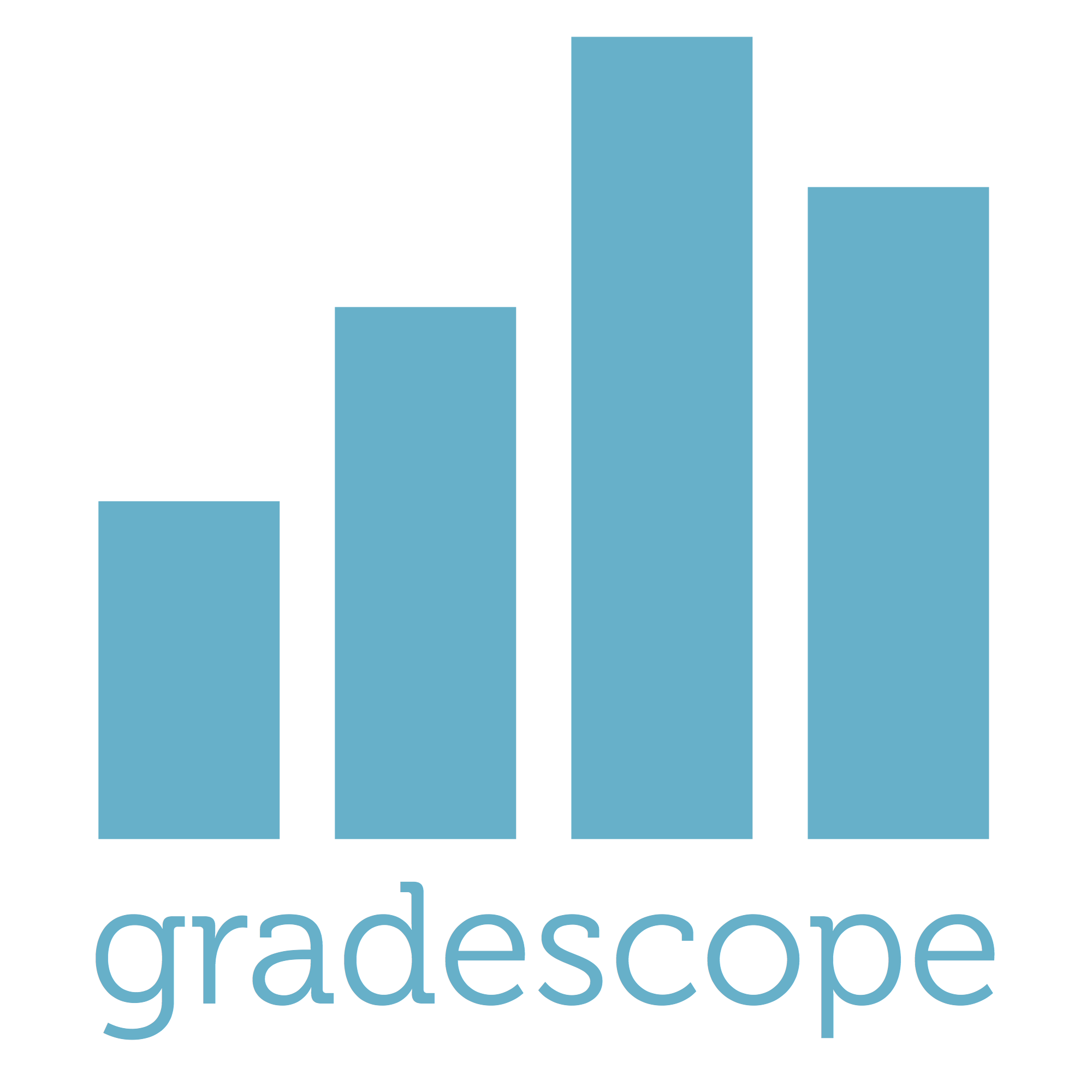 45
[Speaker Notes: c]
Popularity
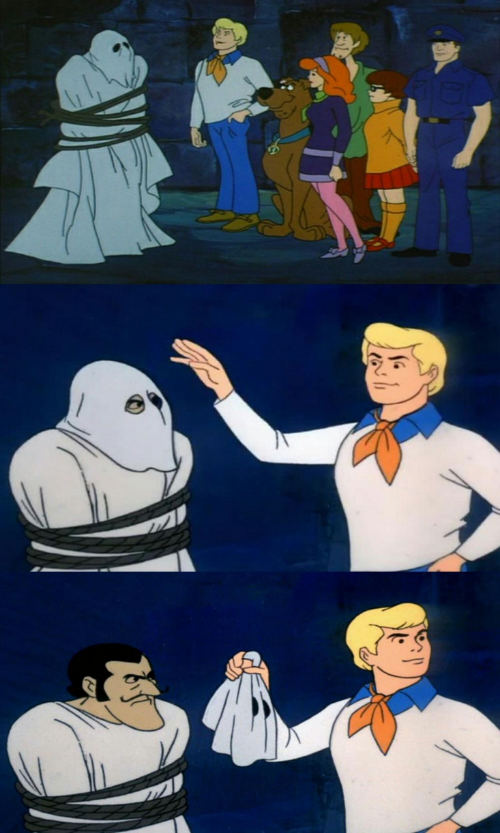 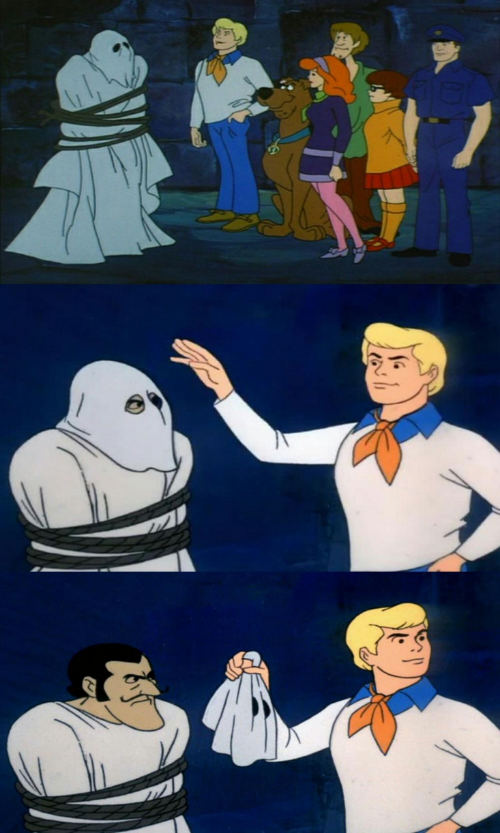 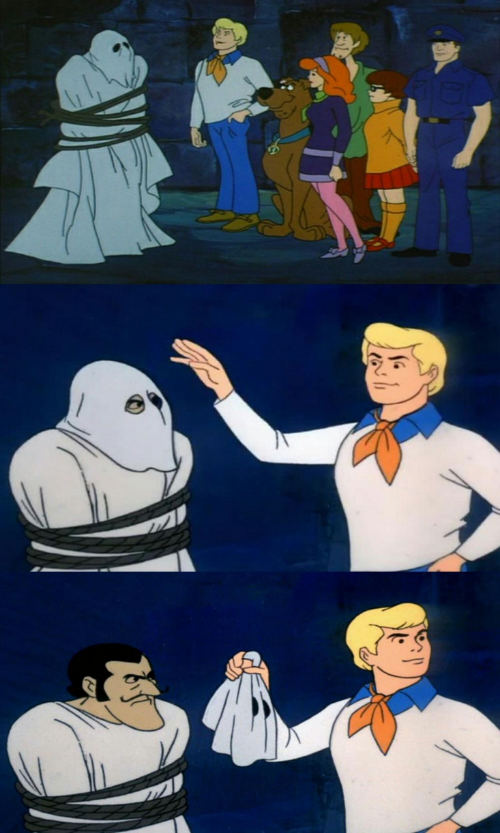 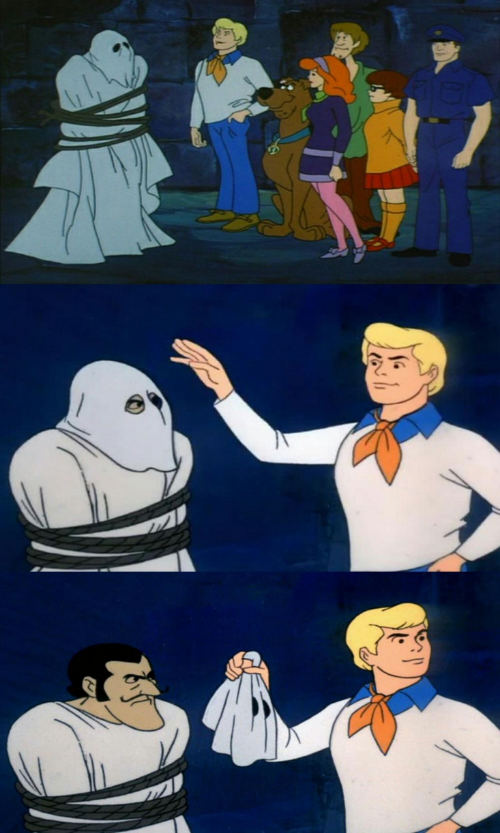 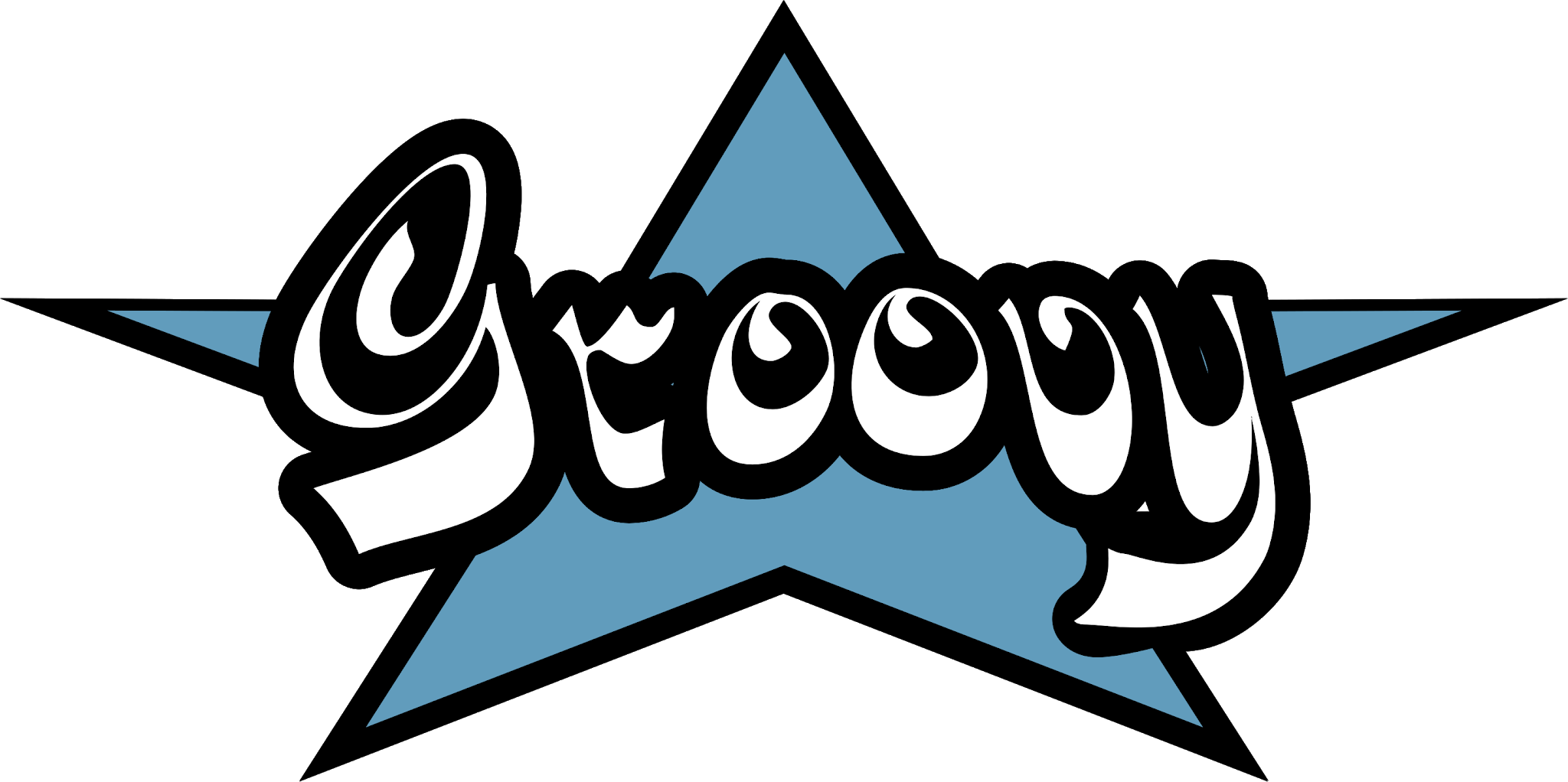 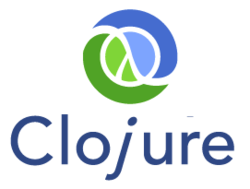 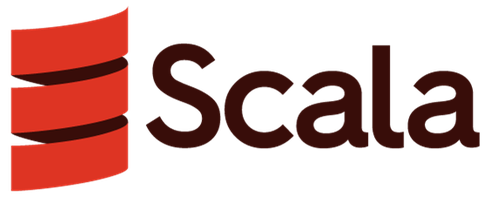 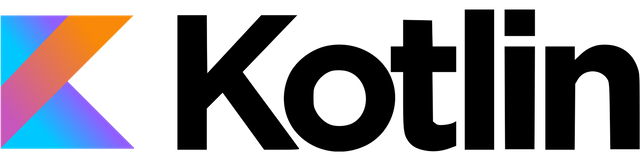 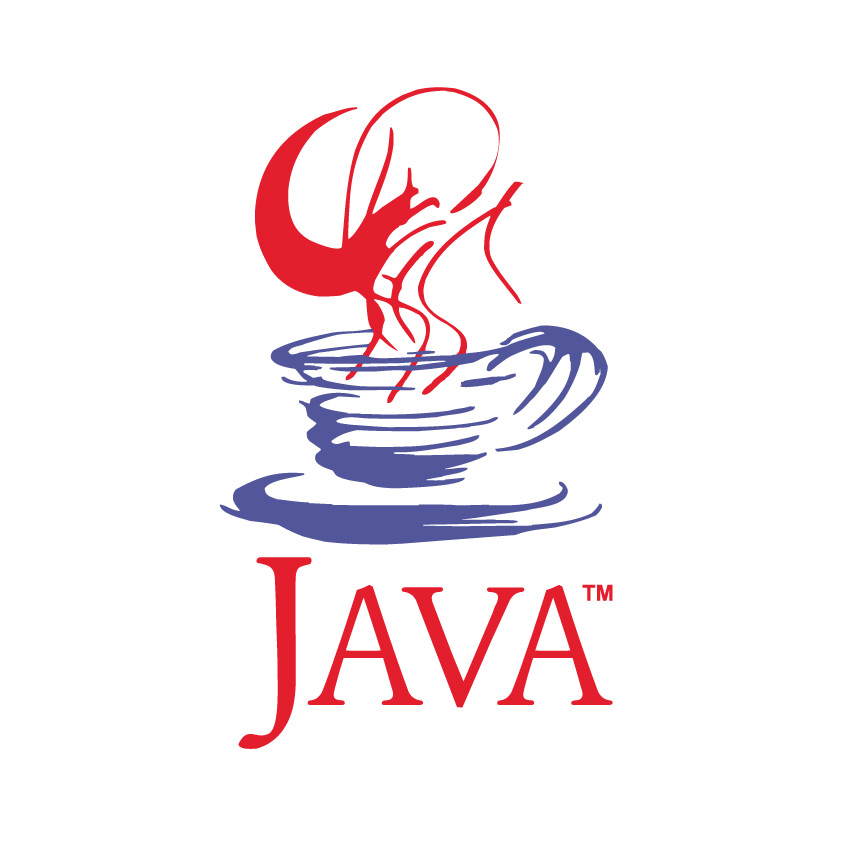 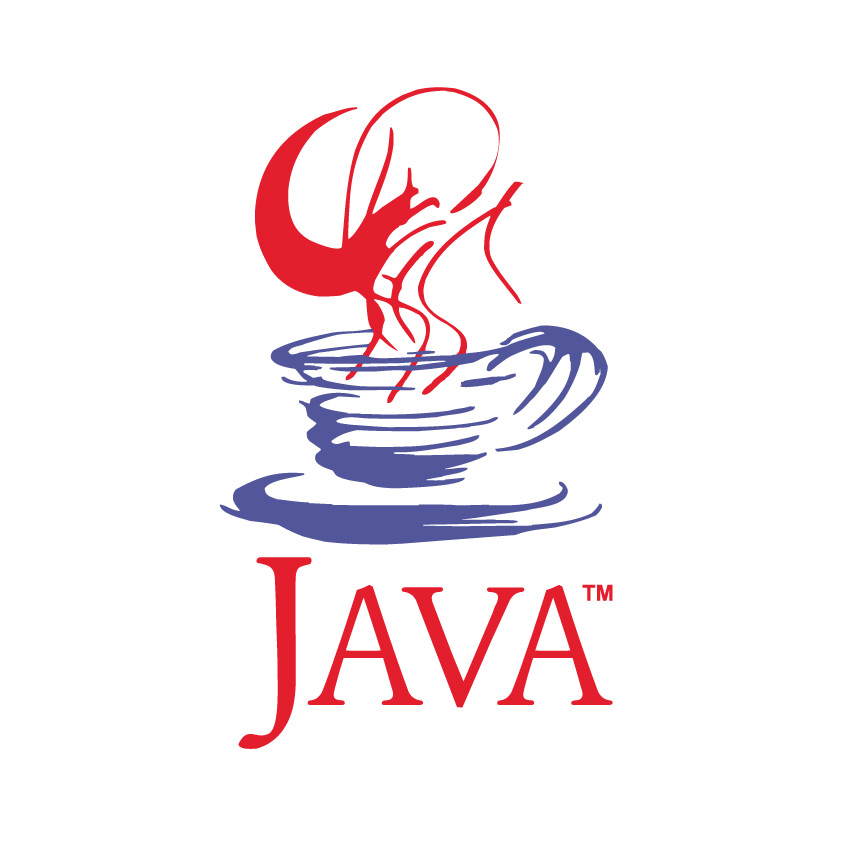 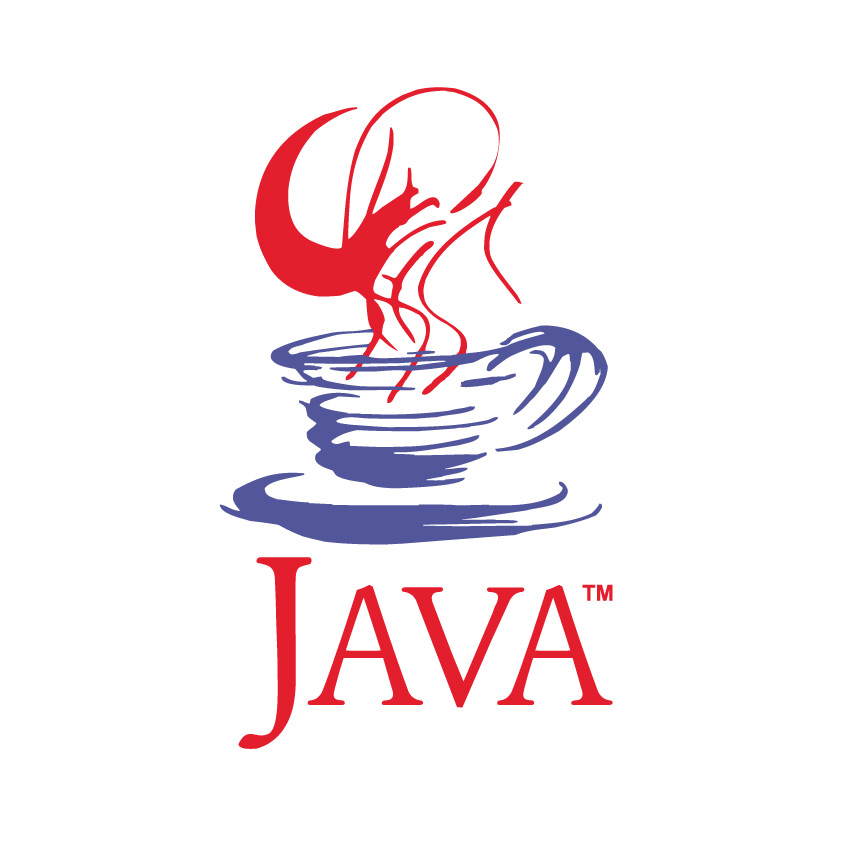 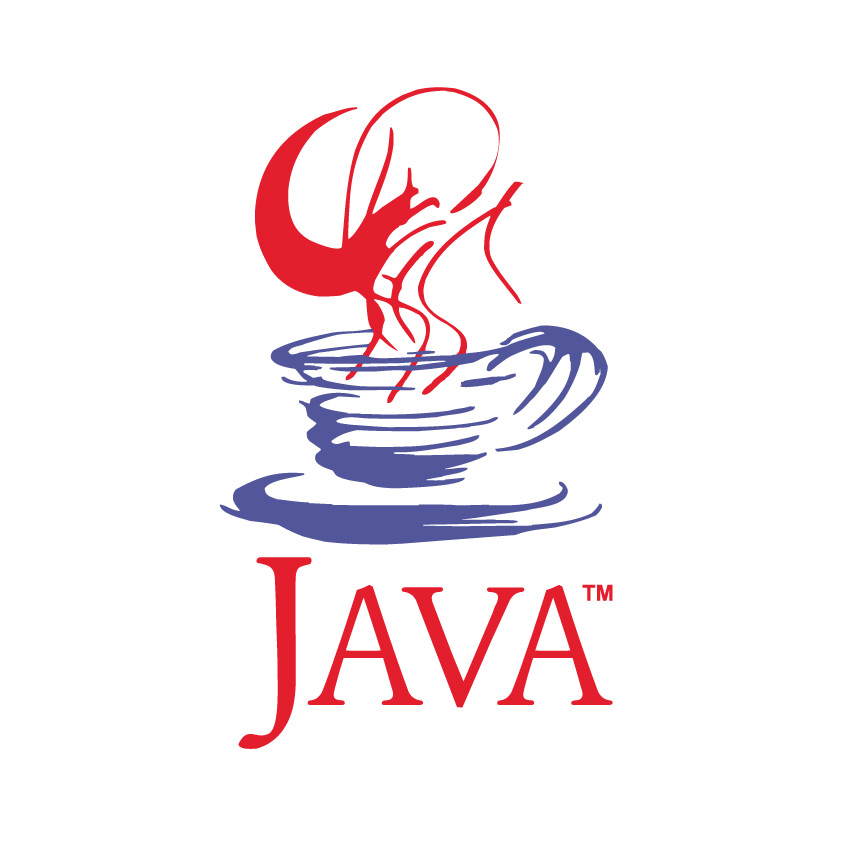 46
[Speaker Notes: c]
Popularity
Many languages target the CLI bytecode (.NET)
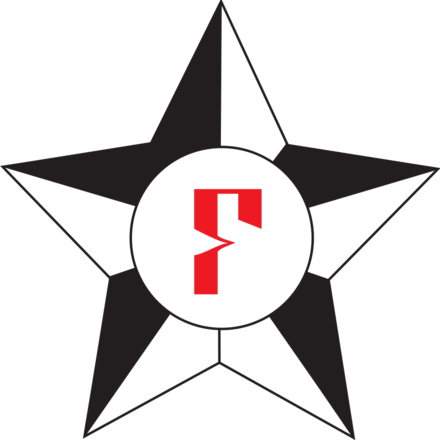 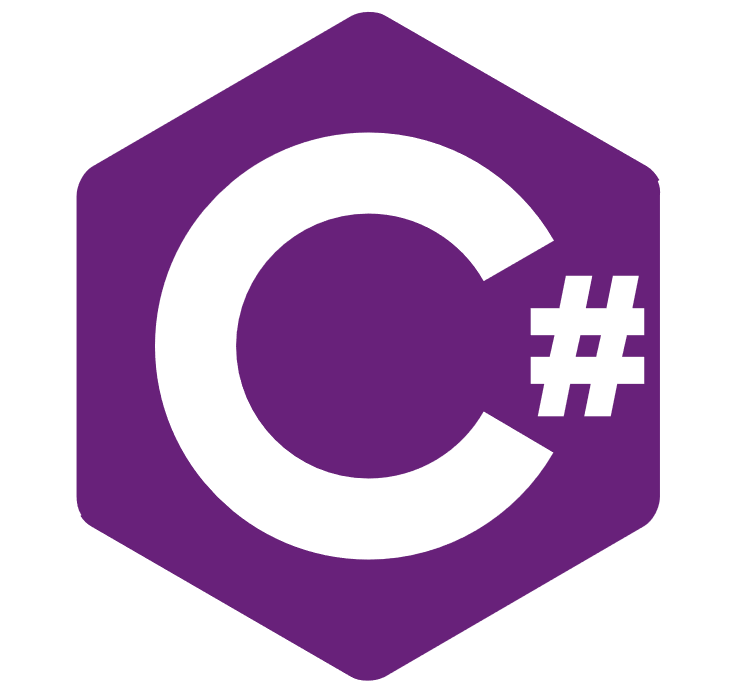 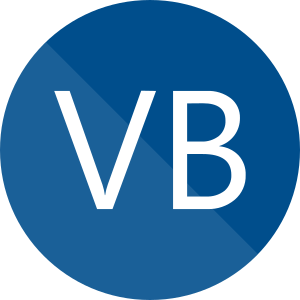 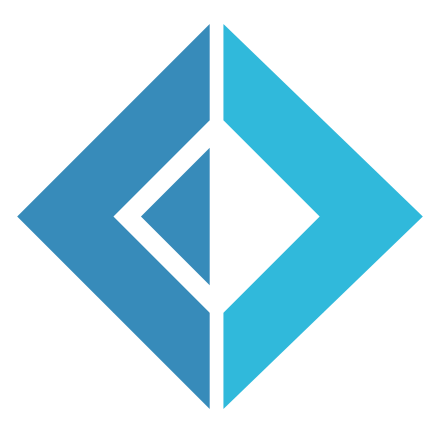 F*
And many others...
F#
47
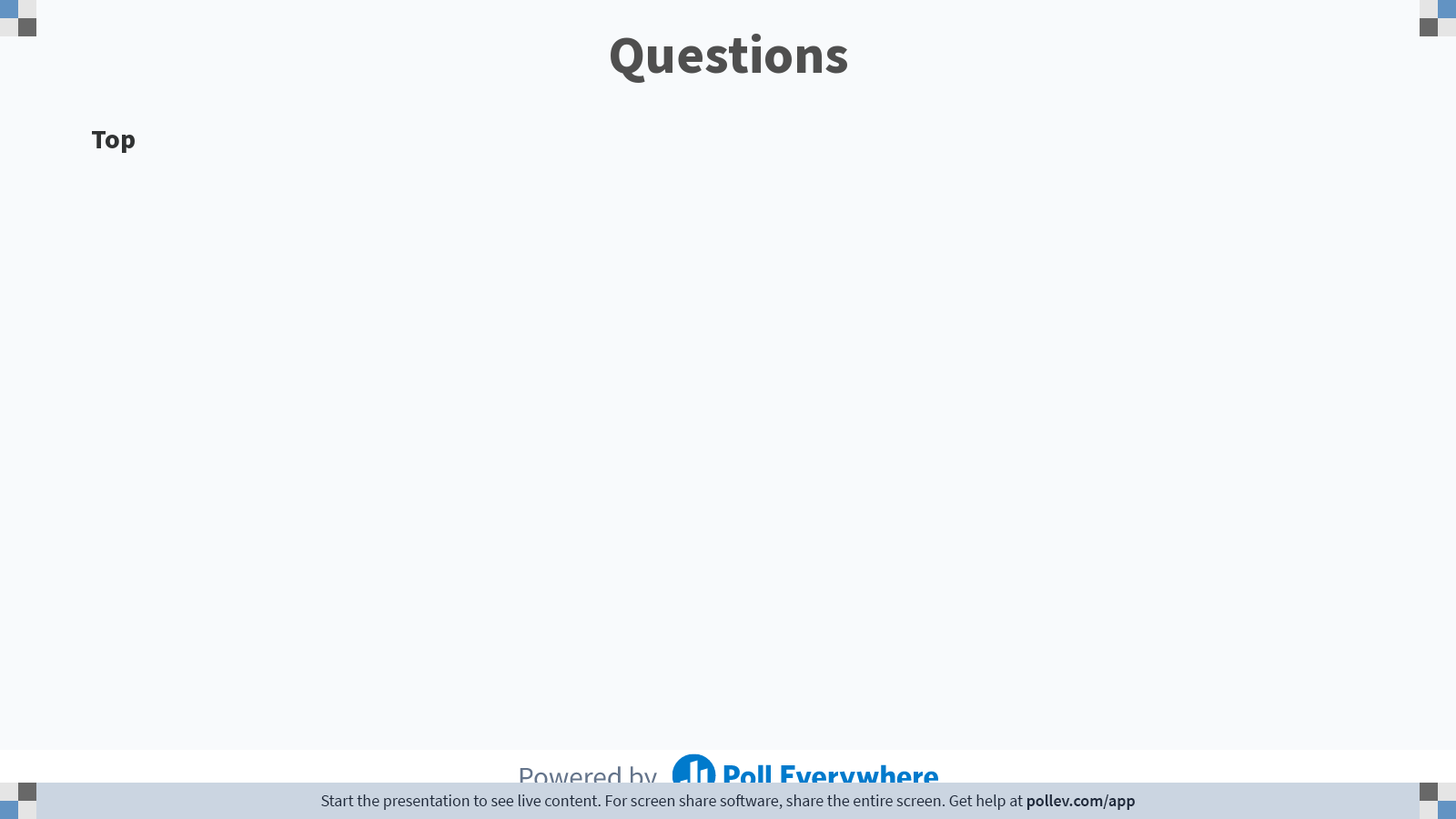 48
[Speaker Notes: Poll Title: Do not modify the notes in this section to avoid tampering with the Poll Everywhere activity.
More info at polleverywhere.com/support

Questions
https://www.polleverywhere.com/discourses/p2pykZB7ifMumvCFR9ys1]
Java Bytecode Model
Idealized machine:  Stack Machine
No registers
One function call stack
One operand stack
All instructions take arguments via the operand stack
All instructions generate results via the operand stack
49
Java Bytecode Model
Idealized machine:  Stack Machine
No registers
One function call stack
One operand stack
All instructions take arguments via the operand stack
All instructions generate results via the operand stack
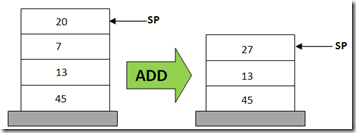 50
Stack Machine:  Add numbers
Source:  1 + 2

Bytecode
iconst_1
iconst_2
iadd
51
Stack Machine:  Add numbers
Source:  1 + 2

Bytecode
Operand stack:
1
Pushes the constant 1 to the operand stack
iconst_1
iconst_2
iadd
52
Stack Machine:  Add numbers
Source:  1 + 2

Bytecode
Operand stack:
1
Pushes the constant 1 to the operand stack
2
iconst_1
iconst_2
iadd
Pushes the constant 2 to the operand stack
53
Stack Machine:  Add numbers
Source:  1 + 2

Bytecode
Operand stack:
1
2
iconst_1
iconst_2
iadd
Adds the two numbers on the top of the stack
Where is the result from add saved?
Nowhere, this program throws it away
The stack
A variable
54
[Speaker Notes: b]
Stack Machine:  Add numbers
Source:  1 + 2

Bytecode
Operand stack:
3
iconst_1
iconst_2
iadd
Adds the two numbers on the top of the stack
55
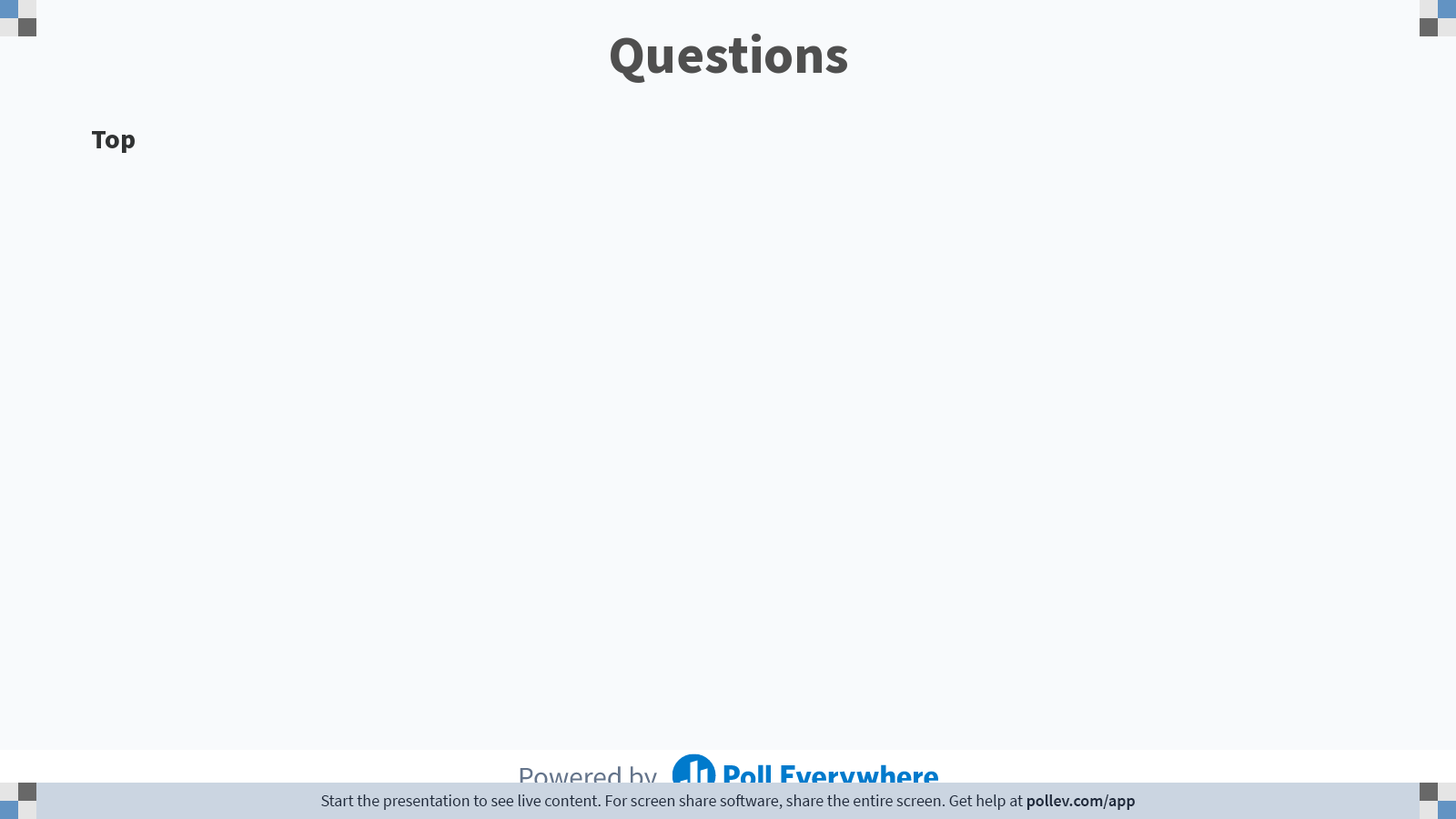 56
[Speaker Notes: Poll Title: Do not modify the notes in this section to avoid tampering with the Poll Everywhere activity.
More info at polleverywhere.com/support

Questions
https://www.polleverywhere.com/discourses/p2pykZB7ifMumvCFR9ys1]
Stacks in Java
How many stacks does the JVM use to run your Java program?

One, the operand stack we just saw
Two, there’s another stack
More than two
Zero
57
[Speaker Notes: b]
Stacks in Java
Java programs have two stacks
The operand stack
Used by the bytecode instructions to pass operands and receive results
The call stack
Used to store local variables and method arguments
Operand stack:
main()
1
Call Stack
method()
iconst_1
iconst_2
iadd
2
toString()
58
Java Bytecode Model
Idealized machine:  Stack Machine
No registers
One function call stack
Arguments and locals index into stack
Intermediate values pushed onto stack
One operand stack
All instructions take arguments via the operand stack
All instructions generate results via the operand stack
Heap
Allocate objects with new, manipulate objects by reading/writing fields
59
Bytecode instruction format
<index> <opcode> [ <operand1> [ <operand2>... ]] [//<comment>]

Index:  Bytecode instruction index
Unique offset inside each method
Opcode:  Instruction to be executed
E.g., iconst_0, iconst
Operands:  “Arguments” of the instruction
E.g., iconst 100
60
Viewing bytecode
javap -c -p <class file>
NAME
       javap - Disassembles one or more class files.

DESCRIPTION
       The javap command disassembles one or more class files. The output depends on the options used. When no options are used, then the javap command prints the package, protected and public fields, and methods of the classes passed to it. The javap command prints its output to stdout.

OPTIONS
       -p
           Shows all classes and members.
       -c
           Prints disassembled code, for example, the instructions that comprise the Java bytecodes, for each of the methods in the class.
(...)
61
Empty loop example
0   iconst_0     // Push int constant 0
1   istore_1     // Store into local variable 1 (i=0)
2   goto 8       // First time through don't increment
5   iinc 1 1     // Increment local variable 1 by 1 (i++)
8   iload_1      // Push local variable 1 (i)
9   bipush 100   // Push int constant 100
11  if_icmplt 5  // Compare and loop if less than (i < 100)
14  return       // Return void when done
void spin() {
  int i;
  for (i = 0; i < 100; i++) {
    ; // Loop body is empty
  }
}
62
Empty loop example
0   iconst_0     // Push int constant 0
1   istore_1     // Store into local variable 1 (i=0)
2   goto 8       // First time through don't increment
5   iinc 1 1     // Increment local variable 1 by 1 (i++)
8   iload_1      // Push local variable 1 (i)
9   bipush 100   // Push int constant 100
11  if_icmplt 5  // Compare and loop if less than (i < 100)
14  return       // Return void when done
void spin() {
  int i;
  for (i = 0; i < 100; i++) {
    ; // Loop body is empty
  }
}
Operand stack
0
63
Method arguments and locals
Each method has special entries for local variables and arguments
Accessed by their index
Index 0 is this on non-static methods
Regular local/argument on static methods
Method arguments come first, then locals
Same instructions for reading/writing arguments and locals
Order matters
Developer decides on argument order
Compiler decides on local variable order
64
Empty loop example
0   iconst_0     // Push int constant 0
1   istore_1     // Store into local variable 1 (i=0)
2   goto 8       // First time through don't increment
5   iinc 1 1     // Increment local variable 1 by 1 (i++)
8   iload_1      // Push local variable 1 (i)
9   bipush 100   // Push int constant 100
11  if_icmplt 5  // Compare and loop if less than (i < 100)
14  return       // Return void when done
void spin() {
  int i;
  for (i = 0; i < 100; i++) {
    ; // Loop body is empty
  }
}
Operand stack
0
65
Empty loop example
0   iconst_0     // Push int constant 0
1   istore_1     // Store into local variable 1 (i=0)
2   goto 8       // First time through don't increment
5   iinc 1 1     // Increment local variable 1 by 1 (i++)
8   iload_1      // Push local variable 1 (i)
9   bipush 100   // Push int constant 100
11  if_icmplt 5  // Compare and loop if less than (i < 100)
14  return       // Return void when done
void spin() {
  int i;
  for (i = 0; i < 100; i++) {
    ; // Loop body is empty
  }
}
Operand stack
0
66
Empty loop example
0   iconst_0     // Push int constant 0
1   istore_1     // Store into local variable 1 (i=0)
2   goto 8       // First time through don't increment
5   iinc 1 1     // Increment local variable 1 by 1 (i++)
8   iload_1      // Push local variable 1 (i)
9   bipush 100   // Push int constant 100
11  if_icmplt 5  // Compare and loop if less than (i < 100)
14  return       // Return void when done
void spin() {
  int i;
  for (i = 0; i < 100; i++) {
    ; // Loop body is empty
  }
}
Operand stack
0
67
Empty loop example
0   iconst_0     // Push int constant 0
1   istore_1     // Store into local variable 1 (i=0)
2   goto 8       // First time through don't increment
5   iinc 1 1     // Increment local variable 1 by 1 (i++)
8   iload_1      // Push local variable 1 (i)
9   bipush 100   // Push int constant 100
11  if_icmplt 5  // Compare and loop if less than (i < 100)
14  return       // Return void when done
void spin() {
  int i;
  for (i = 0; i < 100; i++) {
    ; // Loop body is empty
  }
}
Operand stack
0
0
68
Empty loop example
0   iconst_0     // Push int constant 0
1   istore_1     // Store into local variable 1 (i=0)
2   goto 8       // First time through don't increment
5   iinc 1 1     // Increment local variable 1 by 1 (i++)
8   iload_1      // Push local variable 1 (i)
9   bipush 100   // Push int constant 100
11  if_icmplt 5  // Compare and loop if less than (i < 100)
14  return       // Return void when done
void spin() {
  int i;
  for (i = 0; i < 100; i++) {
    ; // Loop body is empty
  }
}
Operand stack
0
0
69
Empty loop example
0   iconst_0     // Push int constant 0
1   istore_1     // Store into local variable 1 (i=0)
2   goto 8       // First time through don't increment
5   iinc 1 1     // Increment local variable 1 by 1 (i++)
8   iload_1      // Push local variable 1 (i)
9   bipush 100   // Push int constant 100
11  if_icmplt 5  // Compare and loop if less than (i < 100)
14  return       // Return void when done
void spin() {
  int i;
  for (i = 0; i < 100; i++) {
    ; // Loop body is empty
  }
}
Operand stack
0
100
0
70
Empty loop example
0   iconst_0     // Push int constant 0
1   istore_1     // Store into local variable 1 (i=0)
2   goto 8       // First time through don't increment
5   iinc 1 1     // Increment local variable 1 by 1 (i++)
8   iload_1      // Push local variable 1 (i)
9   bipush 100   // Push int constant 100
11  if_icmplt 5  // Compare and loop if less than (i < 100)
14  return       // Return void when done
void spin() {
  int i;
  for (i = 0; i < 100; i++) {
    ; // Loop body is empty
  }
}
Operand stack
<
?
0
100
0
71
Empty loop example
0   iconst_0     // Push int constant 0
1   istore_1     // Store into local variable 1 (i=0)
2   goto 8       // First time through don't increment
5   iinc 1 1     // Increment local variable 1 by 1 (i++)
8   iload_1      // Push local variable 1 (i)
9   bipush 100   // Push int constant 100
11  if_icmplt 5  // Compare and loop if less than (i < 100)
14  return       // Return void when done
void spin() {
  int i;
  for (i = 0; i < 100; i++) {
    ; // Loop body is empty
  }
}
Operand stack
100
0
<
?
0
72
Empty loop example
0   iconst_0     // Push int constant 0
1   istore_1     // Store into local variable 1 (i=0)
2   goto 8       // First time through don't increment
5   iinc 1 1     // Increment local variable 1 by 1 (i++)
8   iload_1      // Push local variable 1 (i)
9   bipush 100   // Push int constant 100
11  if_icmplt 5  // Compare and loop if less than (i < 100)
14  return       // Return void when done
void spin() {
  int i;
  for (i = 0; i < 100; i++) {
    ; // Loop body is empty
  }
}
Operand stack
0
73
Empty loop example
0   iconst_0     // Push int constant 0
1   istore_1     // Store into local variable 1 (i=0)
2   goto 8       // First time through don't increment
5   iinc 1 1     // Increment local variable 1 by 1 (i++)
8   iload_1      // Push local variable 1 (i)
9   bipush 100   // Push int constant 100
11  if_icmplt 5  // Compare and loop if less than (i < 100)
14  return       // Return void when done
void spin() {
  int i;
  for (i = 0; i < 100; i++) {
    ; // Loop body is empty
  }
}
Operand stack
1
74
Empty loop example
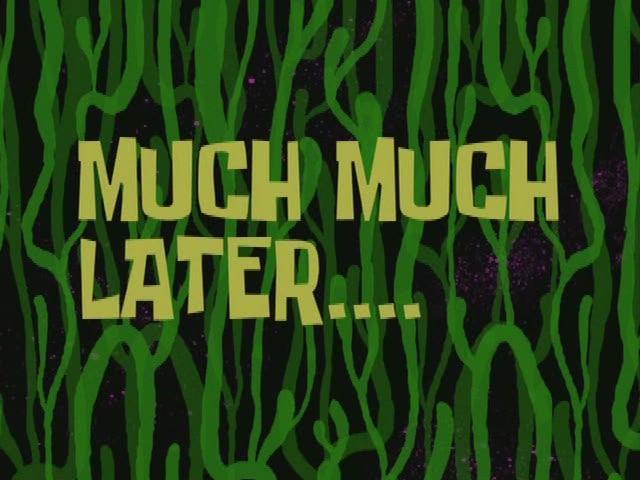 0   iconst_0     // Push int constant 0
1   istore_1     // Store into local variable 1 (i=0)
2   goto 8       // First time through don't increment
5   iinc 1 1     // Increment local variable 1 by 1 (i++)
8   iload_1      // Push local variable 1 (i)
9   bipush 100   // Push int constant 100
11  if_icmplt 5  // Compare and loop if less than (i < 100)
14  return       // Return void when done
void spin() {
  int i;
  for (i = 0; i < 100; i++) {
    ; // Loop body is empty
  }
}
Operand stack
1
75
Empty loop example
0   iconst_0     // Push int constant 0
1   istore_1     // Store into local variable 1 (i=0)
2   goto 8       // First time through don't increment
5   iinc 1 1     // Increment local variable 1 by 1 (i++)
8   iload_1      // Push local variable 1 (i)
9   bipush 100   // Push int constant 100
11  if_icmplt 5  // Compare and loop if less than (i < 100)
14  return       // Return void when done
void spin() {
  int i;
  for (i = 0; i < 100; i++) {
    ; // Loop body is empty
  }
}
Operand stack
99
76
Empty loop example
0   iconst_0     // Push int constant 0
1   istore_1     // Store into local variable 1 (i=0)
2   goto 8       // First time through don't increment
5   iinc 1 1     // Increment local variable 1 by 1 (i++)
8   iload_1      // Push local variable 1 (i)
9   bipush 100   // Push int constant 100
11  if_icmplt 5  // Compare and loop if less than (i < 100)
14  return       // Return void when done
void spin() {
  int i;
  for (i = 0; i < 100; i++) {
    ; // Loop body is empty
  }
}
Operand stack
0
100
77
Empty loop example
0   iconst_0     // Push int constant 0
1   istore_1     // Store into local variable 1 (i=0)
2   goto 8       // First time through don't increment
5   iinc 1 1     // Increment local variable 1 by 1 (i++)
8   iload_1      // Push local variable 1 (i)
9   bipush 100   // Push int constant 100
11  if_icmplt 5  // Compare and loop if less than (i < 100)
14  return       // Return void when done
void spin() {
  int i;
  for (i = 0; i < 100; i++) {
    ; // Loop body is empty
  }
}
Operand stack
100
100
78
Empty loop example
0   iconst_0     // Push int constant 0
1   istore_1     // Store into local variable 1 (i=0)
2   goto 8       // First time through don't increment
5   iinc 1 1     // Increment local variable 1 by 1 (i++)
8   iload_1      // Push local variable 1 (i)
9   bipush 100   // Push int constant 100
11  if_icmplt 5  // Compare and loop if less than (i < 100)
14  return       // Return void when done
void spin() {
  int i;
  for (i = 0; i < 100; i++) {
    ; // Loop body is empty
  }
}
Operand stack
100
100
100
79
Empty loop example
0   iconst_0     // Push int constant 0
1   istore_1     // Store into local variable 1 (i=0)
2   goto 8       // First time through don't increment
5   iinc 1 1     // Increment local variable 1 by 1 (i++)
8   iload_1      // Push local variable 1 (i)
9   bipush 100   // Push int constant 100
11  if_icmplt 5  // Compare and loop if less than (i < 100)
14  return       // Return void when done
void spin() {
  int i;
  for (i = 0; i < 100; i++) {
    ; // Loop body is empty
  }
}
Operand stack
<
?
100
100
100
80
Empty loop example
0   iconst_0     // Push int constant 0
1   istore_1     // Store into local variable 1 (i=0)
2   goto 8       // First time through don't increment
5   iinc 1 1     // Increment local variable 1 by 1 (i++)
8   iload_1      // Push local variable 1 (i)
9   bipush 100   // Push int constant 100
11  if_icmplt 5  // Compare and loop if less than (i < 100)
14  return       // Return void when done
void spin() {
  int i;
  for (i = 0; i < 100; i++) {
    ; // Loop body is empty
  }
}
Operand stack
100
100
<
?
100
81
Empty loop example
0   iconst_0     // Push int constant 0
1   istore_1     // Store into local variable 1 (i=0)
2   goto 8       // First time through don't increment
5   iinc 1 1     // Increment local variable 1 by 1 (i++)
8   iload_1      // Push local variable 1 (i)
9   bipush 100   // Push int constant 100
11  if_icmplt 5  // Compare and loop if less than (i < 100)
14  return       // Return void when done
void spin() {
  int i;
  for (i = 0; i < 100; i++) {
    ; // Loop body is empty
  }
}
Operand stack
100
82
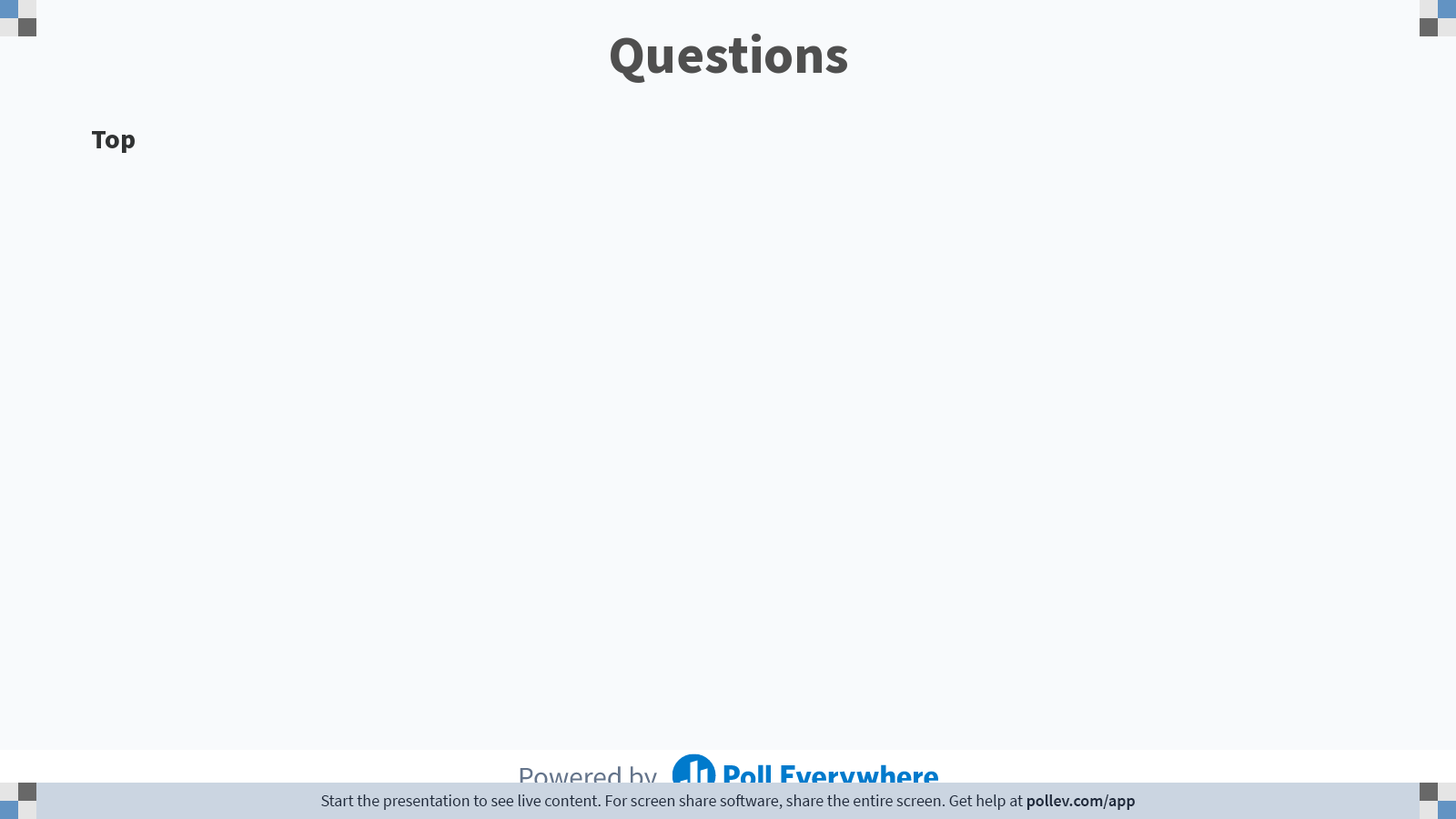 83
[Speaker Notes: Poll Title: Do not modify the notes in this section to avoid tampering with the Poll Everywhere activity.
More info at polleverywhere.com/support

Questions
https://www.polleverywhere.com/discourses/p2pykZB7ifMumvCFR9ys1]
Java Bytecode Model
Idealized machine:  Stack Machine
No registers
One function call stack
One operand stack
All instructions take arguments via the operand stack
All instructions generate results via the operand stack
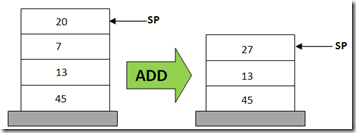 84
Stack Machine:  Add numbers
Source:  1 + 2

Bytecode
Operand stack:
1
Pushes the constant 1 to the operand stack
2
iconst_1
iconst_2
iadd
Pushes the constant 2 to the operand stack
85
Stack Machine:  Add numbers
Source:  1 + 2

Bytecode
Operand stack:
3
iconst_1
iconst_2
iadd
Adds the two numbers on the top of the stack
86
Bytecode Operations
Constants
Arithmetic/Logic
Control
Local variables
Fields
Methods
Type coercion/casting
Try-catch-finally
Misc
87
Constant Bytecodes
void useManyNumeric() {
    int i = 100;
    int j = 1000000;
    long l1 = 1;
    long l2 = 0xffffffff;
    double d = 2.2;
    // do some calculations
}
0   bipush 100   // Push small int constant with bipush
2   istore_1
3   ldc #1       // Push large int constant (1000000) with ldc
5   istore_2
6   lconst_1     // A tiny long value uses small fast lconst_1
7   lstore_3
8   ldc2_w #6    // Push long 0xffffffff (that is, an int -1)
        // Any long constant value can be pushed with ldc2_w
11  lstore 5
13  ldc2_w #8    // Push double constant 2.200000
        // Uncommon double values are also pushed with ldc2_w
16  dstore 7
...do those calculations...
88
Constant Bytecodes
Push byte
bipush <arg>
Push short
sipush <arg>
Push large constants
ldc <arg>
int, float
ldc2_w <arg>
long, double
Push a small constant
iconst_m1
[ilfd]const_0
[ilfd]const_1
[if]const_2
iconst_3
iconst_4
iconst_5
89
Constant Bytecodes
Push byte
bipush <arg>
Push short
sipush <arg>
Push large constants
ldc <arg>
int, float
ldc2_w <arg>
long, double
Push a small constant
iconst_m1
[ilfd]const_0
[ilfd]const_1
[if]const_2
iconst_3
iconst_4
iconst_5
90
Constant Bytecodes
void useManyNumeric() {
    int i = 100;
    int j = 1000000;
    long l1 = 1;
    long l2 = 0xffffffff;
    double d = 2.2;
    // do some calculations
}
0   bipush 100   // Push small int constant with bipush
2   istore_1
3   ldc #1       // Push large int constant (1000000) with ldc
5   istore_2
6   lconst_1     // A tiny long value uses small fast lconst_1
7   lstore_3
8   ldc2_w #6    // Push long 0xffffffff (that is, an int -1)
        // Any long constant value can be pushed with ldc2_w
11  lstore 5
13  ldc2_w #8    // Push double constant 2.200000
        // Uncommon double values are also pushed with ldc2_w
16  dstore 7
...do those calculations...
91
Constant Pool
Constant pool contains one entry per each constant used in each class
How many constants needed for a hello world program in Java bytecode?
1
2
3
More than 3
System.out.println("CS474");
#1.#2.#3(#4)
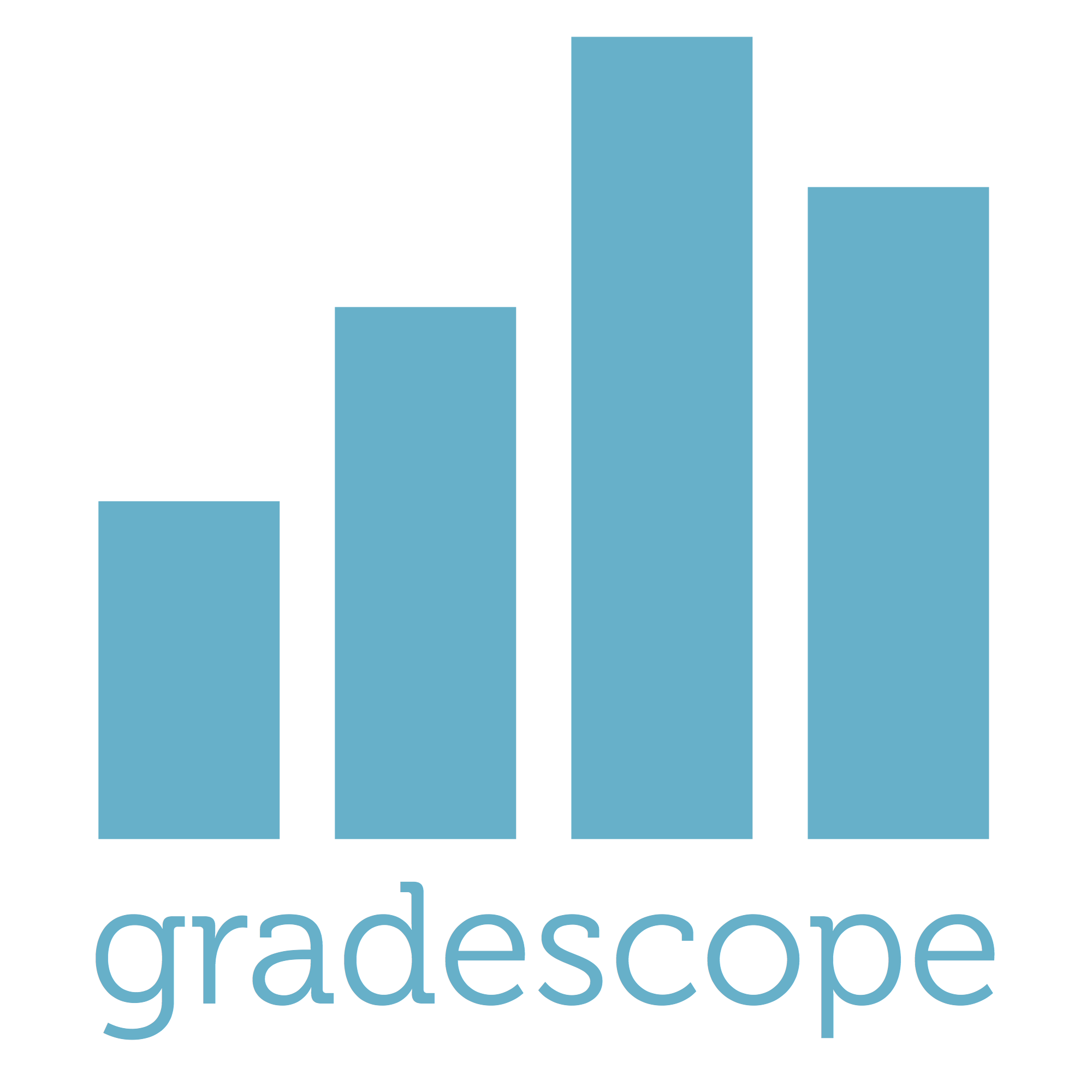 92
[Speaker Notes: d
Everything is a constant: System, out, println, etc.
This ends up translating to something like #1.#2.#3(#4)]
Constant Pool
Constant pool contains one entry per each constant used in each class
How many constants needed for a hello world program in Java bytecode?
1
2
3
More than 3
System.out.println("CS474");
System.out.println("hi");
#1.#2.#3(#4)
#1.#2.#3(#5)
93
[Speaker Notes: d
Everything is a constant: System, out, println, etc.
This ends up translating to something like #1.#2.#3(#4)]
Constant Pool
Constant pool contains one entry per each constant used in each class
System.out.println("CS474")
Class names
Literal constants
Field names
Method names
94
Constant Pool
Constant pool contains one entry per each constant used in each class
System.out.println("CS474")
0: getstatic     #2 // Field java/lang/System.out:Ljava/io/PrintStream;
3: ldc           #3 // String CS474
5: invokevirtual #4 // Method java/io/PrintStream.println:(Ljava/lang/String;)V
8: return
95
Constant Pool
Constant pool contains one entry per each constant used in each class
System.out.println("CS474")
0: getstatic     #2 // Field java/lang/System.out:Ljava/io/PrintStream;
3: ldc           #3 // String CS474
5: invokevirtual #4 // Method java/io/PrintStream.println:(Ljava/lang/String;)V
8: return
96
Constant Pool
Constant pool contains one entry per each constant used in each class
How many constants needed for a hello world program in Java bytecode?
3, as shown here
Less than 3
More than 3
More than 10
More than 20
System.out.println("CS474")
0: getstatic     #2 // Field java/lang/System.out:Ljava/io/PrintStream;
3: ldc           #3 // String CS474
5: invokevirtual #4 // Method java/io/PrintStream.println:(Ljava/lang/String;)V
8: return
97
[Speaker Notes: e]
Constant Pool for Hello World
Constant pool:
 #1 = Methodref    #6.#15  // java/lang/Object."<init>":()V
 #2 = Fieldref     #16.#17 // java/lang/System.out:Ljava/io/PrintStream;
 #3 = String       #18     // CS474
 #4 = Methodref    #19.#20 // java/io/PrintStream.println:(Ljava/lang/String;)V
 #5 = Class        #21     // C
 #6 = Class        #22     // java/lang/Object
 #7 = Utf8         <init>
 #8 = Utf8         ()V
 #9 = Utf8         Code
#10 = Utf8         LineNumberTable
#11 = Utf8         main
#12 = Utf8         ([Ljava/lang/String;)V
#13 = Utf8         SourceFile
#14 = Utf8         C.java
#15 = NameAndType  #7:#8   // "<init>":()V
#16 = Class        #23     // java/lang/System
#17 = NameAndType  #24:#25 // out:Ljava/io/PrintStream;
#18 = Utf8         CS474
#19 = Class        #26     // java/io/PrintStream
#20 = NameAndType  #27:#28 // println:(Ljava/lang/String;)V
#21 = Utf8         C
#22 = Utf8         java/lang/Object
#23 = Utf8         java/lang/System
#24 = Utf8         out
#25 = Utf8         Ljava/io/PrintStream;
#26 = Utf8         java/io/PrintStream
#27 = Utf8         println
#28 = Utf8         (Ljava/lang/String;)V
98
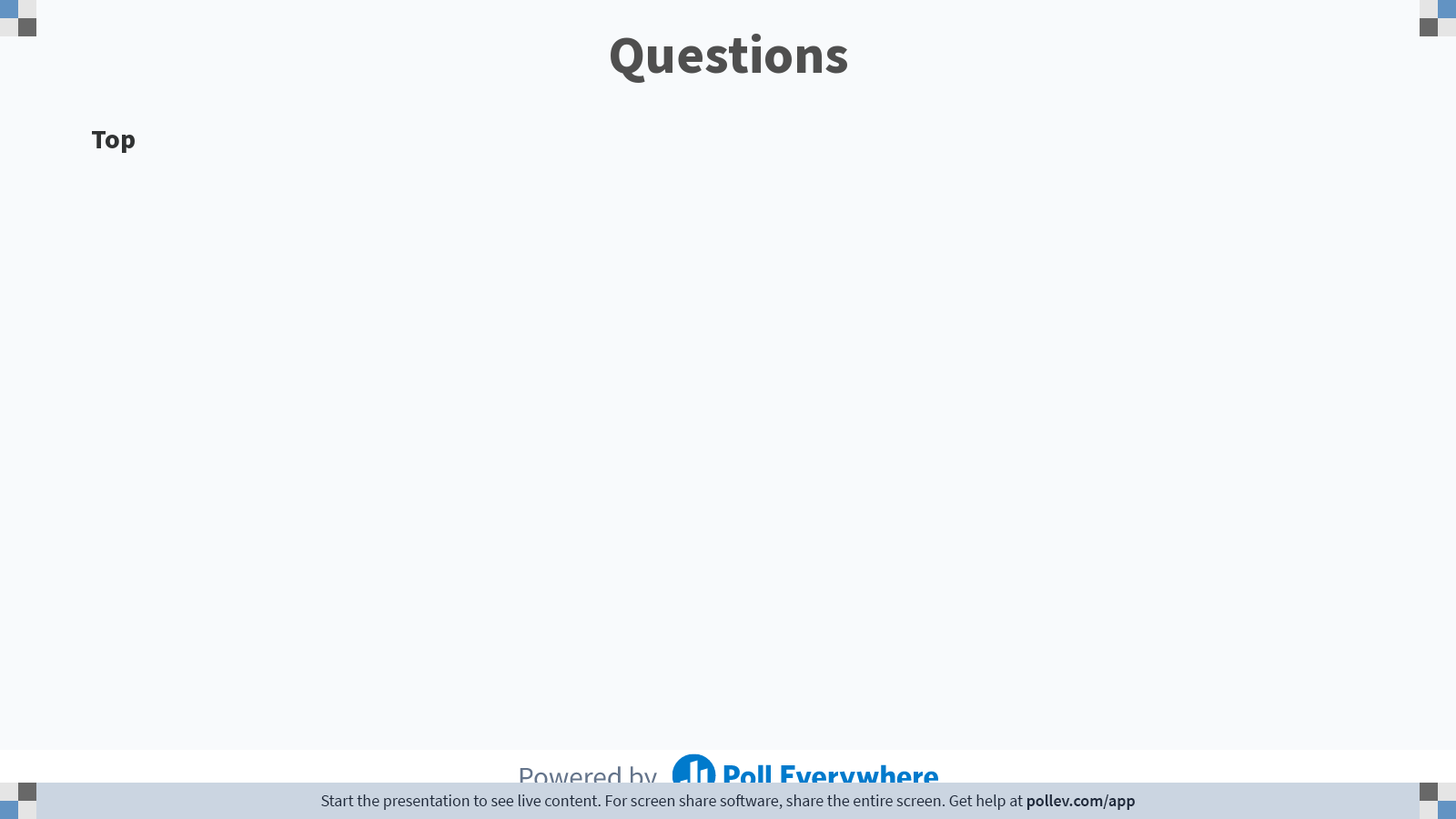 99
[Speaker Notes: Poll Title: Do not modify the notes in this section to avoid tampering with the Poll Everywhere activity.
More info at polleverywhere.com/support

Questions
https://www.polleverywhere.com/discourses/p2pykZB7ifMumvCFR9ys1]
Types of Bytecodes
Constants
Arithmetic/Logic
Control
Local variables
Fields
Methods
Type coercion/casting
Try-catch-finally
Misc
100
Arithmetic/Logic Bytecodes
Adding two numbers
Each instruction expects two numbers on the stack
Each instruction leaves the result on the stack

iadd: Adds two int
ladd: Adds two long
fadd: Adds two float
dadd: Adds two double
101
Arithmetic/Logic Bytecodes
[ifld]add
This means:
iadd
fadd
ladd
dadd
102
Arithmetic/Logic Bytecodes
[il]shl
[il]shr
[ifld]sub
[il]ushr
[il]xor
[ifld]add
[il]and
[ifld]div
[i]inc
[ifld]neg
[ifld]mul
[il]or
[ifld]rem
103
Arithmetic/Logic Bytecodes
[il]shl
[il]shr
[ifld]sub
[il]ushr
[il]xor
[ifld]add
[il]and
[ifld]div
[i]inc
[ifld]neg
[ifld]mul
[il]or
[ifld]rem
You can only increment int
Other types get compiled to:  var = var + 1
104
Arithmetic/Logic Bytecodes
[il]shl
[il]shr
[ifld]sub
[il]ushr
[il]xor
[ifld]add
[il]and
[ifld]div
[i]inc
[ifld]neg
[ifld]mul
[il]or
[ifld]rem
Bitwise operations only on int and long
105
[Speaker Notes: But other than that, these all work the way you’d expect from binary operators (in a stack machine).]
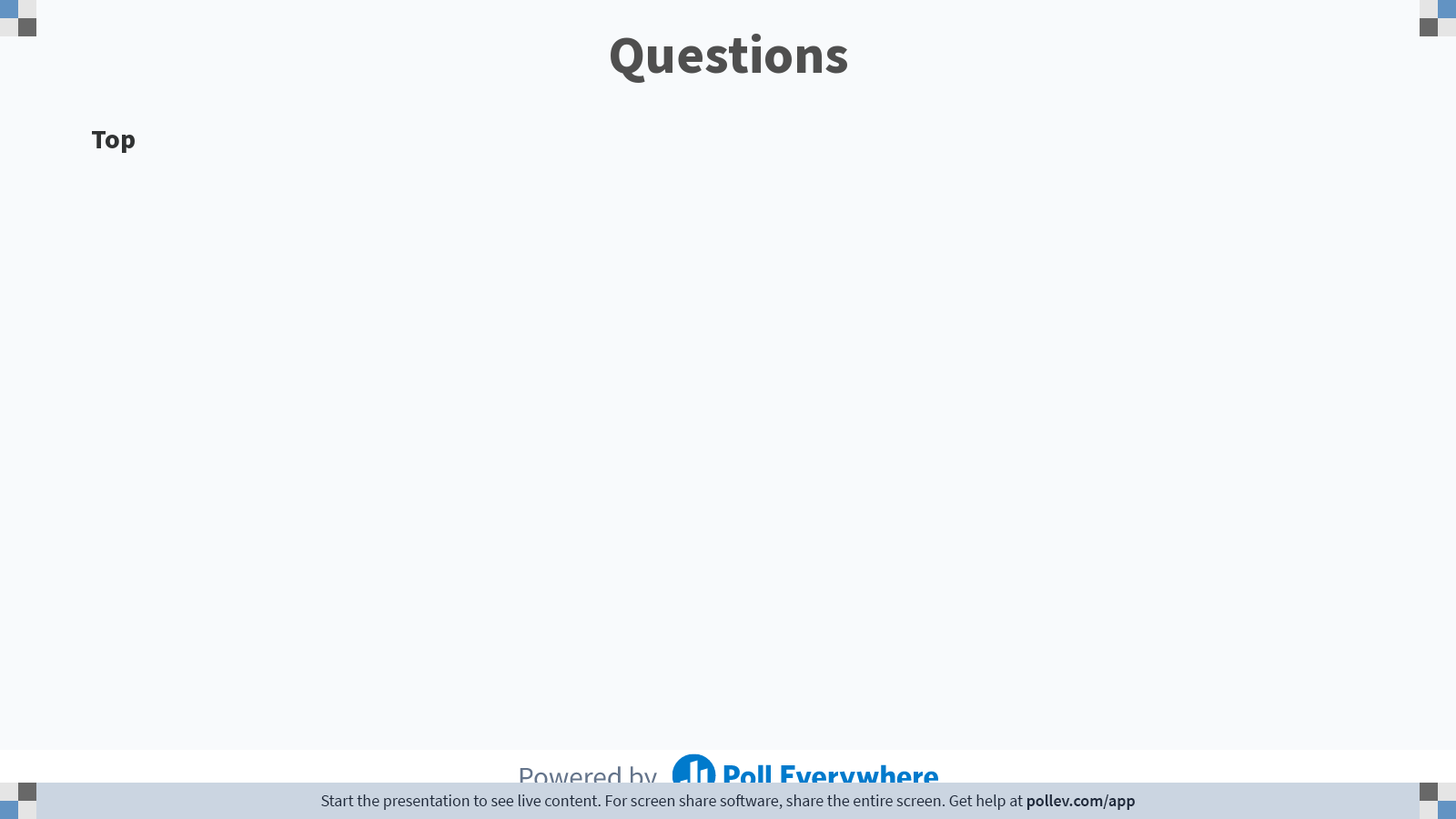 106
[Speaker Notes: Poll Title: Do not modify the notes in this section to avoid tampering with the Poll Everywhere activity.
More info at polleverywhere.com/support

Questions
https://www.polleverywhere.com/discourses/p2pykZB7ifMumvCFR9ys1]
Bytecode Primitive Types
int
long
float
double
Java has more primitive types:
short
char
byte
107
short, byte, char
char c = 'c';
byte b = 0x01;
short result = (short)(c + b);
0: bipush        99
 2: istore_1
 3: iconst_1
 4: istore_2
 5: iload_1
 6: iload_2
 7: iadd
 8: i2s
 9: istore_3
All integer types smaller than int (short, byte, char) are compiled down to int
108
short, byte, char
char c = 'c';
byte b = 0x01;
short result = (short)(c + b);
0: bipush        99
 2: istore_1
 3: iconst_1
 4: istore_2
 5: iload_1
 6: iload_2
 7: iadd
 8: i2s
 9: istore_3
JVM uses int operations on all types smaller than int (short, byte, char)
109
short, byte, char
char c = 'c';
byte b = 0x01;
short result = (short)(c + b);
0: bipush        99
 2: istore_1
 3: iconst_1
 4: istore_2
 5: iload_1
 6: iload_2
 7: iadd
 8: i2s
 9: istore_3
Results are coerced back into their right size
110
Type Coercion Bytecodes
double to:
d2f: float
d2i: int
d2l: long
float to:
f2d: double
f2i: int
f2l: long
int to:
i2b: boolean
i2c: char
i2d: double
i2f: float
i2s: short
long to:
l2d: double
l2f: float
l2i: int
111
[Speaker Notes: These all operate as you may expect: add 0’s when the size is larger, drop bytes when the size is smaller.
As a reminder, coercion is different from casting: we’ll talk about how casting on objects works later.]
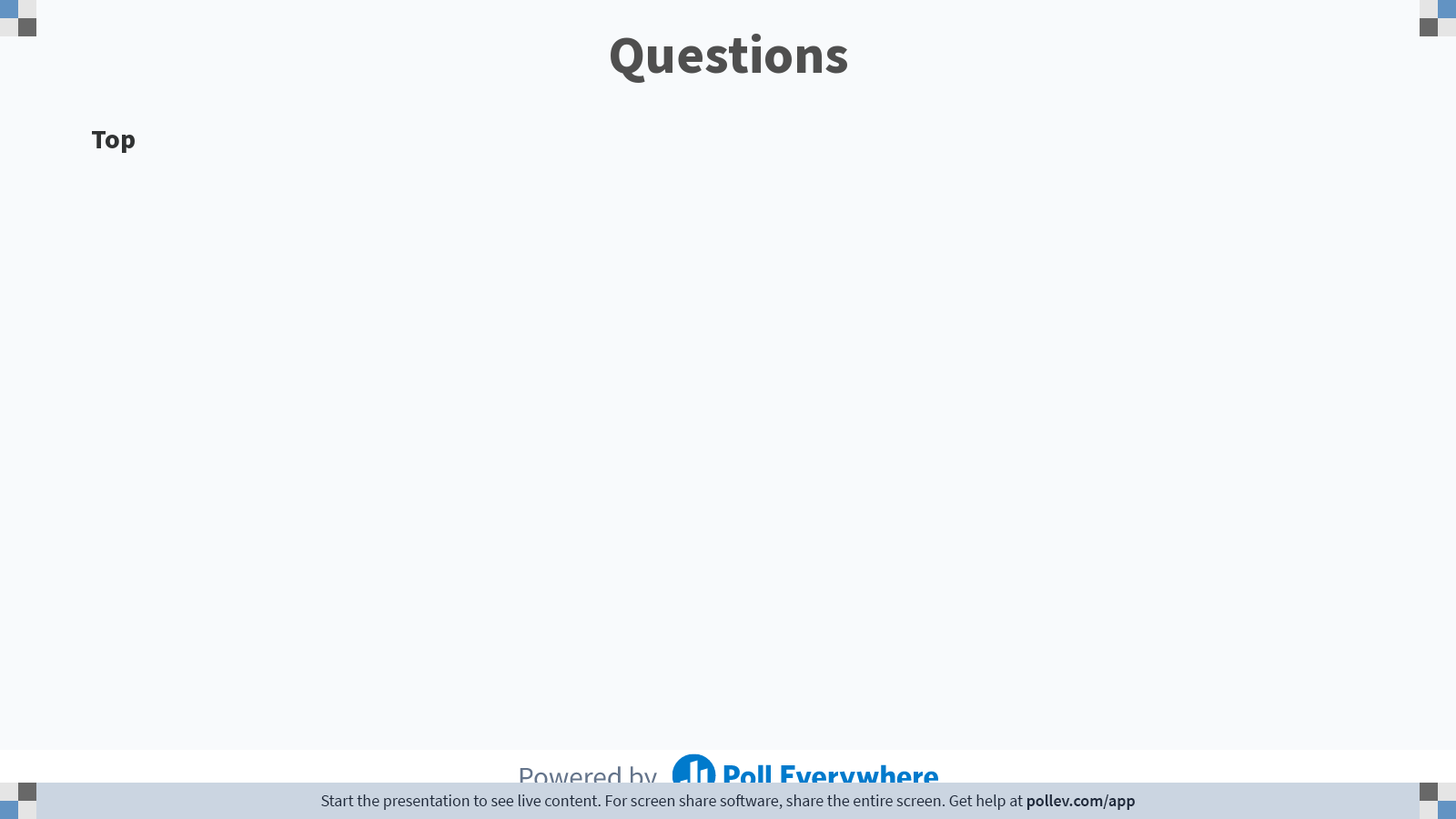 112
[Speaker Notes: Poll Title: Do not modify the notes in this section to avoid tampering with the Poll Everywhere activity.
More info at polleverywhere.com/support

Questions
https://www.polleverywhere.com/discourses/p2pykZB7ifMumvCFR9ys1]
Types of Bytecodes
Constants
Arithmetic/Logic
Control
Local variables
Fields
Methods
Type coercion/casting
Try-catch-finally
Misc
113
Control Flow
Unconditional jump
goto <index>

Conditional jumps

Method invocation
114
[Speaker Notes: As a low-level language, bytecode has jumps instead of loops.]
Conditional Jumps
Null
ifnull <arg>
Jump if null
ifnonnull <arg>
Jump if not null
Compare a value against zero
ifeq  <arg>
jump if == 0
ifne <arg>
≠0
iflt  <arg>
<0
ifgt  <arg>
>0
ifle  <arg>
≤0
ifge  <arg>
≥0
115
Conditional Jumps
Null
ifnull <arg>
Jump if null
ifnonnull <arg>
Jump if not null
Compare a value against zero
ifeq  <arg>
jump if == 0
ifne <arg>
≠0
iflt  <arg>
<0
Where does the value come from?
Argument <arg> to the instruction
Top of the stack
Result of previous instruction
ifgt  <arg>
>0
ifle  <arg>
≤0
ifge  <arg>
≥0
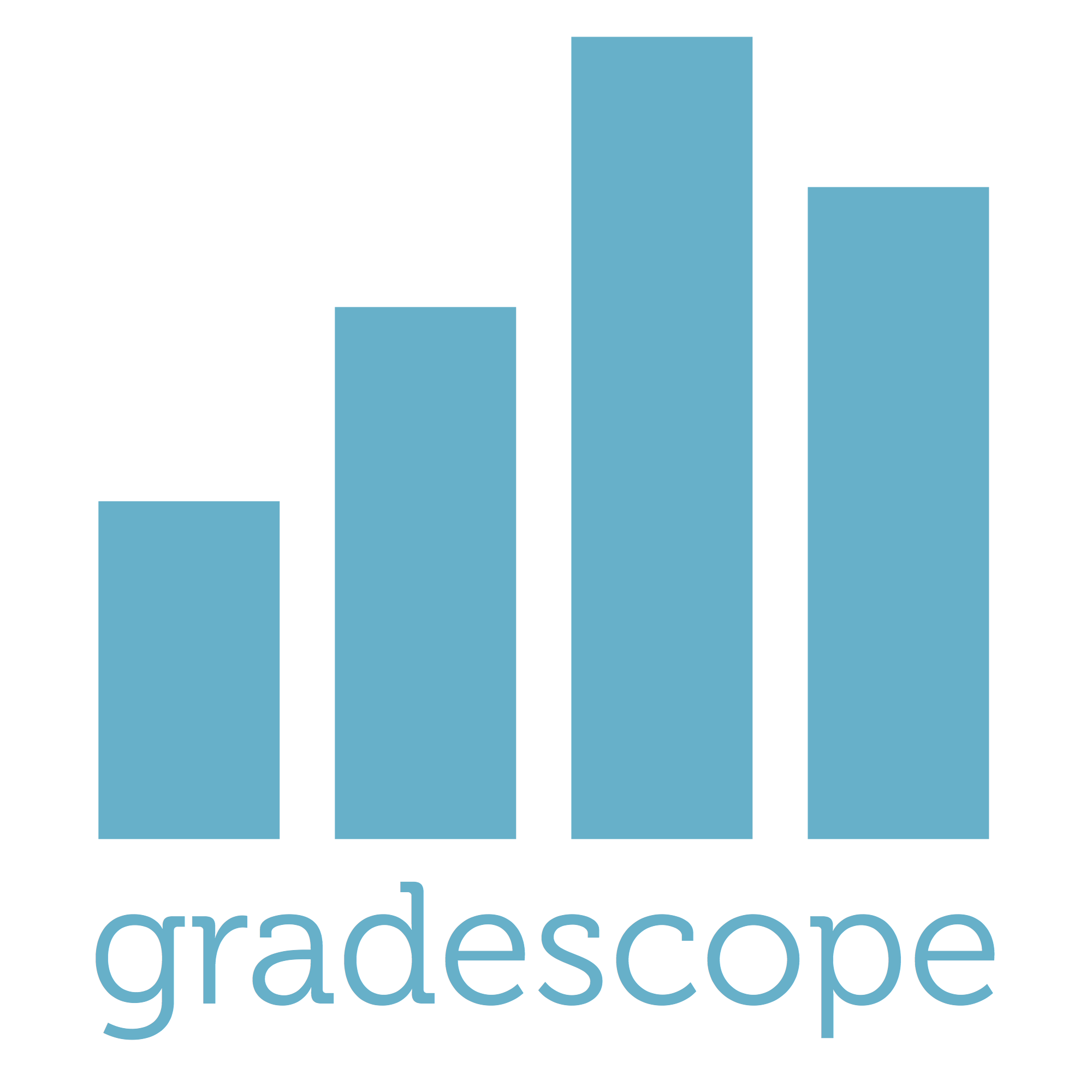 116
[Speaker Notes: b]
Empty loop example
0   iconst_0     // Push int constant 0
1   istore_1     // Store into local variable 1 (i=0)
2   goto 8       // First time through don't increment
5   iinc 1 1     // Increment local variable 1 by 1 (i++)
8   iload_1      // Push local variable 1 (i)
9   bipush 100   // Push int constant 100
11  if_icmplt 5  // Compare and loop if less than (i < 100)
14  return       // Return void when done
void spin() {
  int i;
  for (i = 0; i < 100; i++) {
    ; // Loop body is empty
  }
}
Operand stack
<
?
0
100
0
117
Conditional Jumps
Null
ifnull <arg>
Jump if null
ifnonnull <arg>
Jump if not null
Compare a value against zero
ifeq  <arg>
jump if == 0
ifne <arg>
≠0
iflt  <arg>
<0
Argument is the index to jump to
ifgt  <arg>
>0
ifle  <arg>
≤0
ifge  <arg>
≥0
118
[Speaker Notes: b]
Conditional Jumps
Reference identity comparison
ifacmp <arg>
Jump if == for references
Primitive equality comparison
ifcmpeq  <arg>
jump if ==
ifcmpne <arg>
≠
ifcmplt  <arg>
<
ifcmpgt  <arg>
>
ifcmple  <arg>
≤
ifcmpge  <arg>
≥
119
More control examples
int lessThan100000(int i) {
  if (i < 100000) {
    return 1;				
  } else {
    return -1;				
  }
}
0  iload_1	   // Push value of i
1  ldc #4      // Push integer constant 100000
3  ifcmple 8   // Jump to 8 if >=
6  iconst_1    // Push 1 
7  ireturn     // Return
8  iconst_m1   // Push -1
9  ireturn     // Return
120
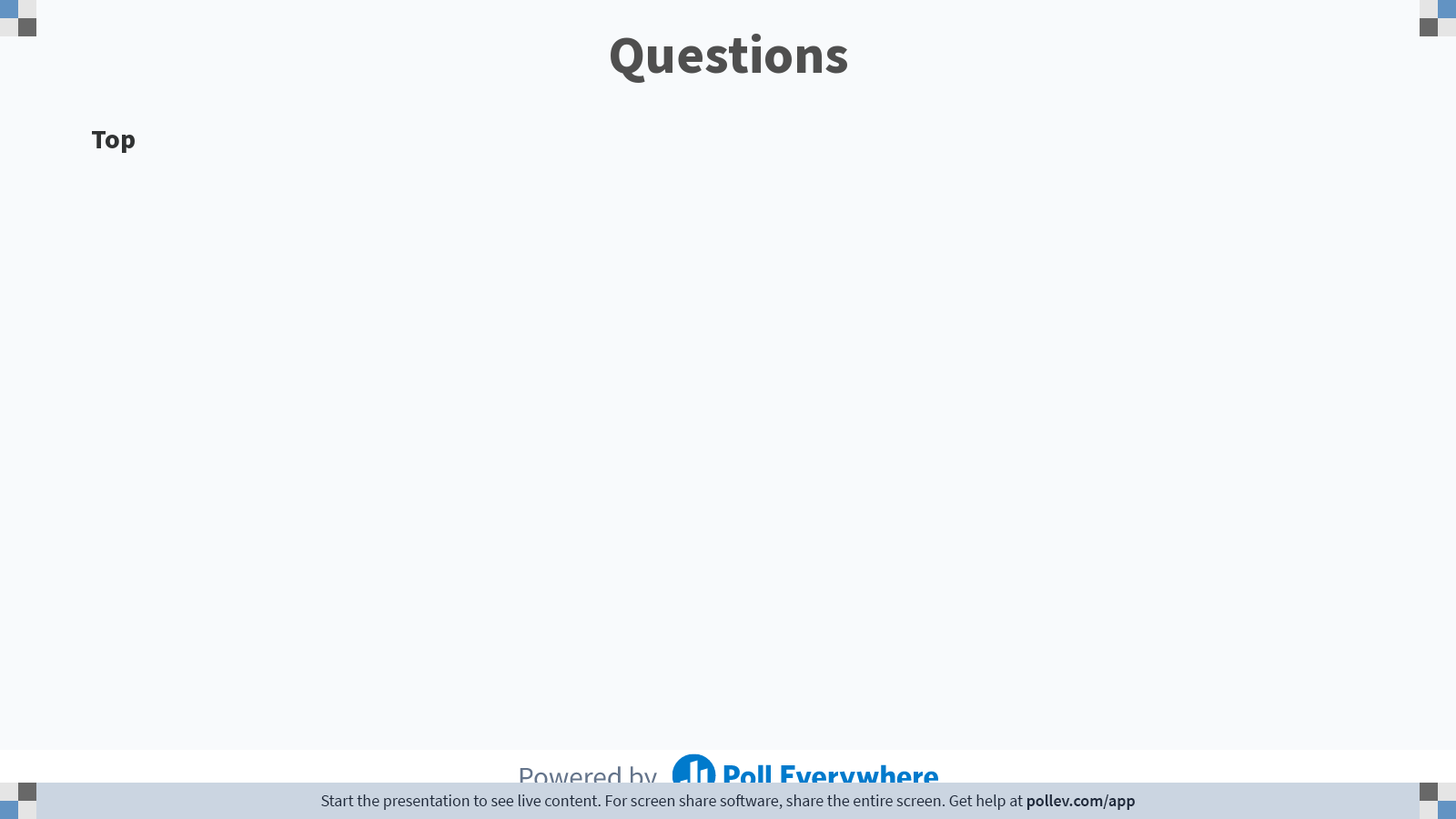 121
[Speaker Notes: Poll Title: Do not modify the notes in this section to avoid tampering with the Poll Everywhere activity.
More info at polleverywhere.com/support

Questions
https://www.polleverywhere.com/discourses/p2pykZB7ifMumvCFR9ys1]
Types of Bytecodes
Constants
Arithmetic/Logic
Control
Local variables
Fields
Methods
Type coercion/casting
Try-catch-finally
Misc
122
[Speaker Notes: We’re not going to go through all of these, but I want to talk about the most OO: methods.]
Method Arguments
int addTwo(int i, int j) {
  return i + j;
}
0   iload_1  // Push value of local variable 1 (i)
1   iload_2  // Push value of local variable 2 (j)
2   iadd     // Add; leave int result on operand stack
3   ireturn  // Return int result
123
[Speaker Notes: Like local variables, arguments are stored in the call stack and loaded to the operand stack with load instructions.]
Method Arguments
int addTwo(int i, int j) {
  return i + j;
}
i
0   iload_1  // Push value of local variable 1 (i)
1   iload_2  // Push value of local variable 2 (j)
2   iadd     // Add; leave int result on operand stack
3   ireturn  // Return int result
124
Method Arguments
int addTwo(int i, int j) {
  return i + j;
}
i
j
0   iload_1  // Push value of local variable 1 (i)
1   iload_2  // Push value of local variable 2 (j)
2   iadd     // Add; leave int result on operand stack
3   ireturn  // Return int result
125
Method Arguments
int addTwo(int i, int j) {
  return i + j;
}
i+j
0   iload_1  // Push value of local variable 1 (i)
1   iload_2  // Push value of local variable 2 (j)
2   iadd     // Add; leave int result on operand stack
3   ireturn  // Return int result
126
Method Arguments
What would change for a static method?
Nothing, this works
iload does not work for static methods
The argument offsets
The opcode indexes
Static methods do not use the stack
int addTwo(int i, int j) {
  return i + j;
}
0   iload_1  // Push value of local variable 1 (i)
1   iload_2  // Push value of local variable 2 (j)
2   iadd     // Add; leave int result on operand stack
3   ireturn  // Return int result
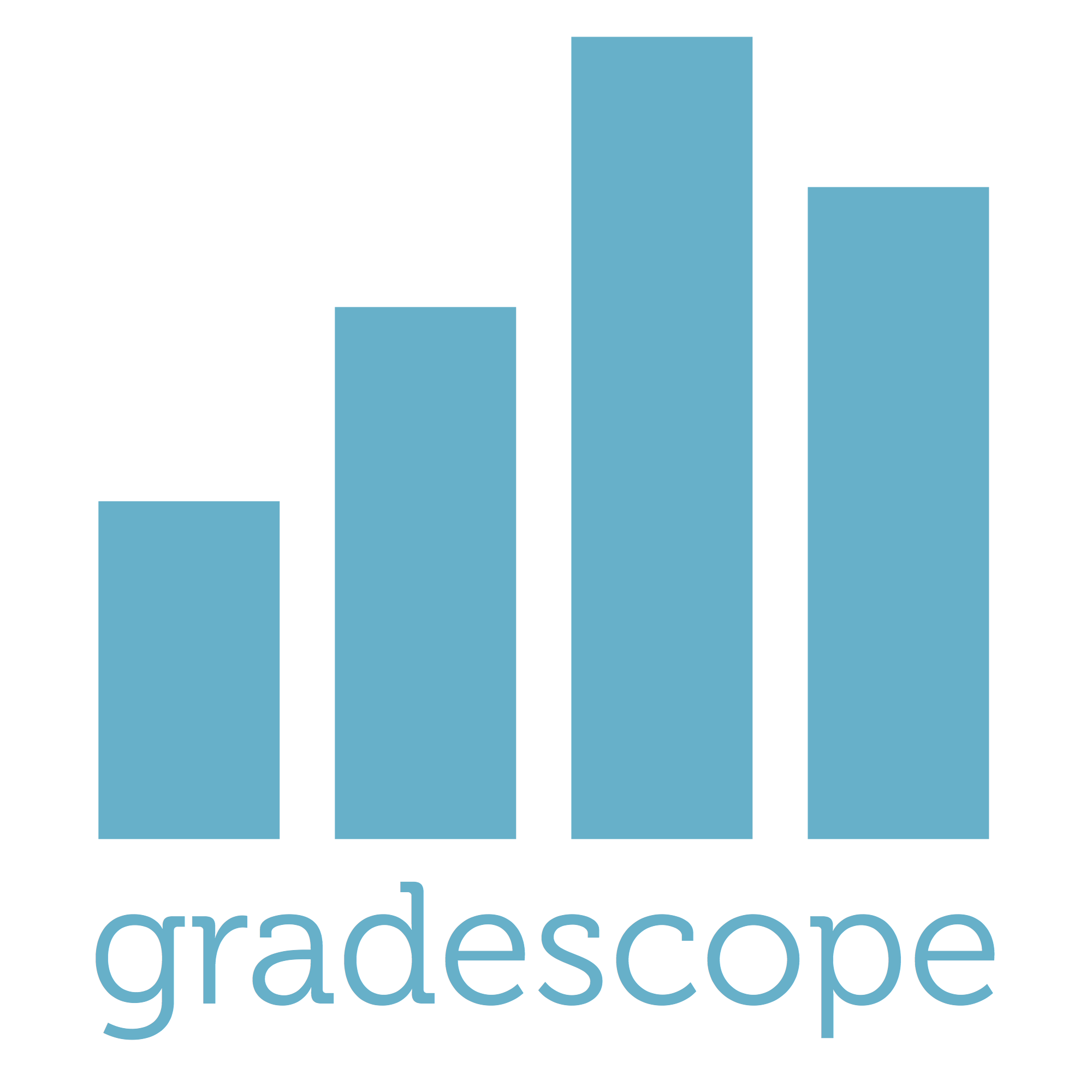 127
Static method arguments
Arguments for static methods start at zero
Arguments for non-static methods start at one
Argument zero is the receiver this
static int addTwo(int i, int j) {
  return i + j;
}
0   iload_0  // Push value of local variable 1 (i)
1   iload_1  // Push value of local variable 2 (j)
2   iadd     // Add; leave int result on operand stack
3   ireturn  // Return int result
128
Passing arguments to methods
1. Push the receiver to the operand stack
For non-static methods
Skip this step for static methods

2. Push each argument to the operand stack

3. Use a method invocation instruction
129
Example:  add two numbers
static int add(int a, int b);
...
add(1, 2);
0: iconst_1
1: iconst_2
2: invokestatic  #4 // Method add:(II;)I
130
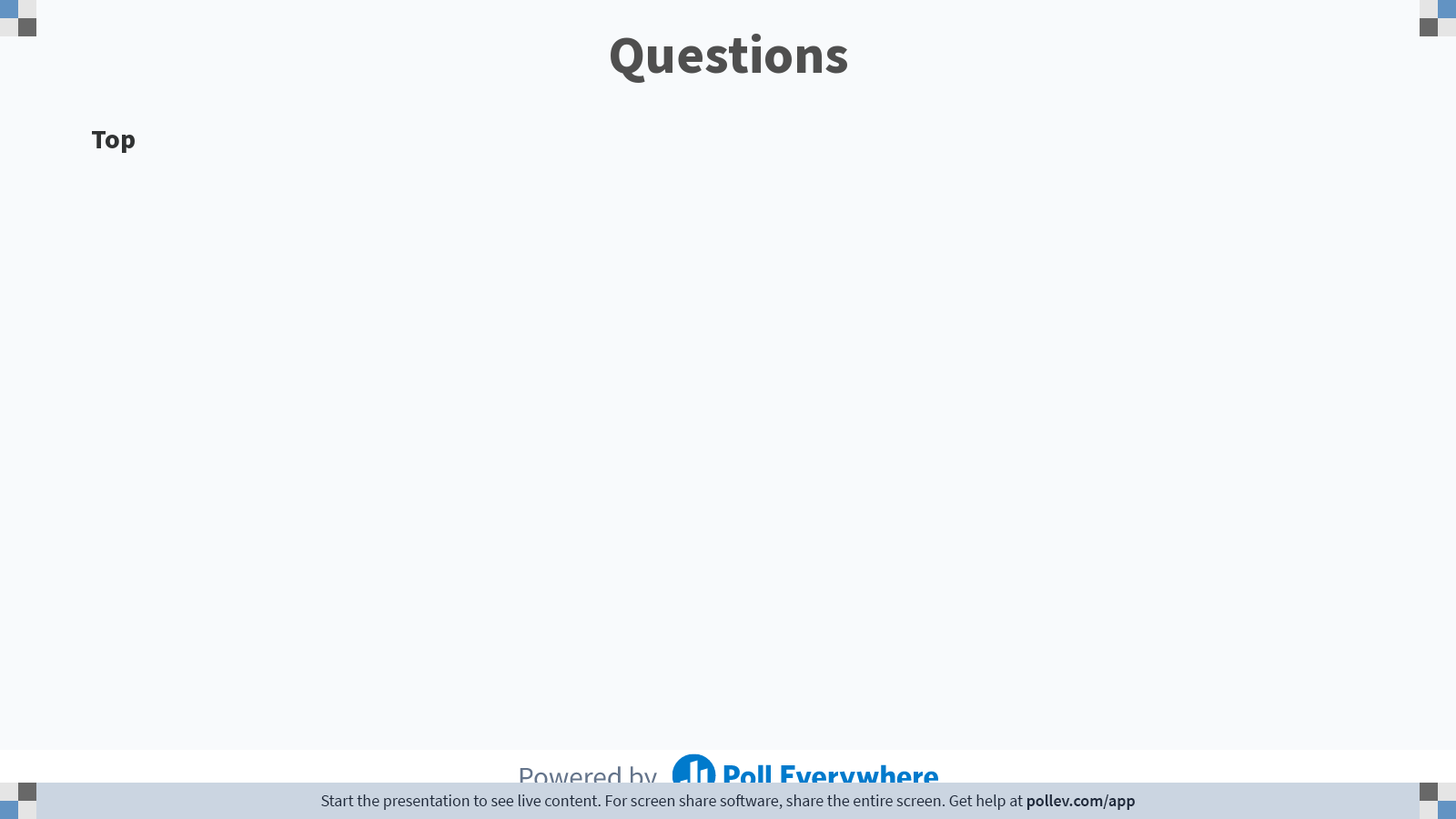 131
[Speaker Notes: Poll Title: Do not modify the notes in this section to avoid tampering with the Poll Everywhere activity.
More info at polleverywhere.com/support

Questions
https://www.polleverywhere.com/discourses/p2pykZB7ifMumvCFR9ys1]
Example:  add two numbers
static int add(int a, Integer b);
...
add(1,new Integer(2));
0: iconst_1
1: new           #2 // class java/lang/Integer
4: dup
5: iconst_2
6: invokespecial #3 // Method java/lang/Integer."<init>":(I)V
9: invokestatic  #4 // Method add:(ILjava/lang/Integer;)I
132
Example:  add two numbers
static int add(int a, Integer b);
...
add(1,new Integer(2));
Operand Stack
1
0: iconst_1
1: new           #2 // class java/lang/Integer
4: dup
5: iconst_2
6: invokespecial #3 // Method java/lang/Integer."<init>":(I)V
9: invokestatic  #4 // Method add:(ILjava/lang/Integer;)I
133
Example:  add two numbers
static int add(int a, Integer b);
...
add(1,new Integer(2));
Operand Stack
1
Integer
0: iconst_1
1: new           #2 // class java/lang/Integer
4: dup
5: iconst_2
6: invokespecial #3 // Method java/lang/Integer."<init>":(I)V
9: invokestatic  #4 // Method add:(ILjava/lang/Integer;)I
134
Instantiation: new
Argument:  Name of the class to instantiate
Creates an uninitialized object
Object only becomes initialized after calling a constructor
What can you do with uninitialized objects?
Nothing
Everything (read/write fields, invoke methods)
Only read fields
Only write fields
Only invoke methods
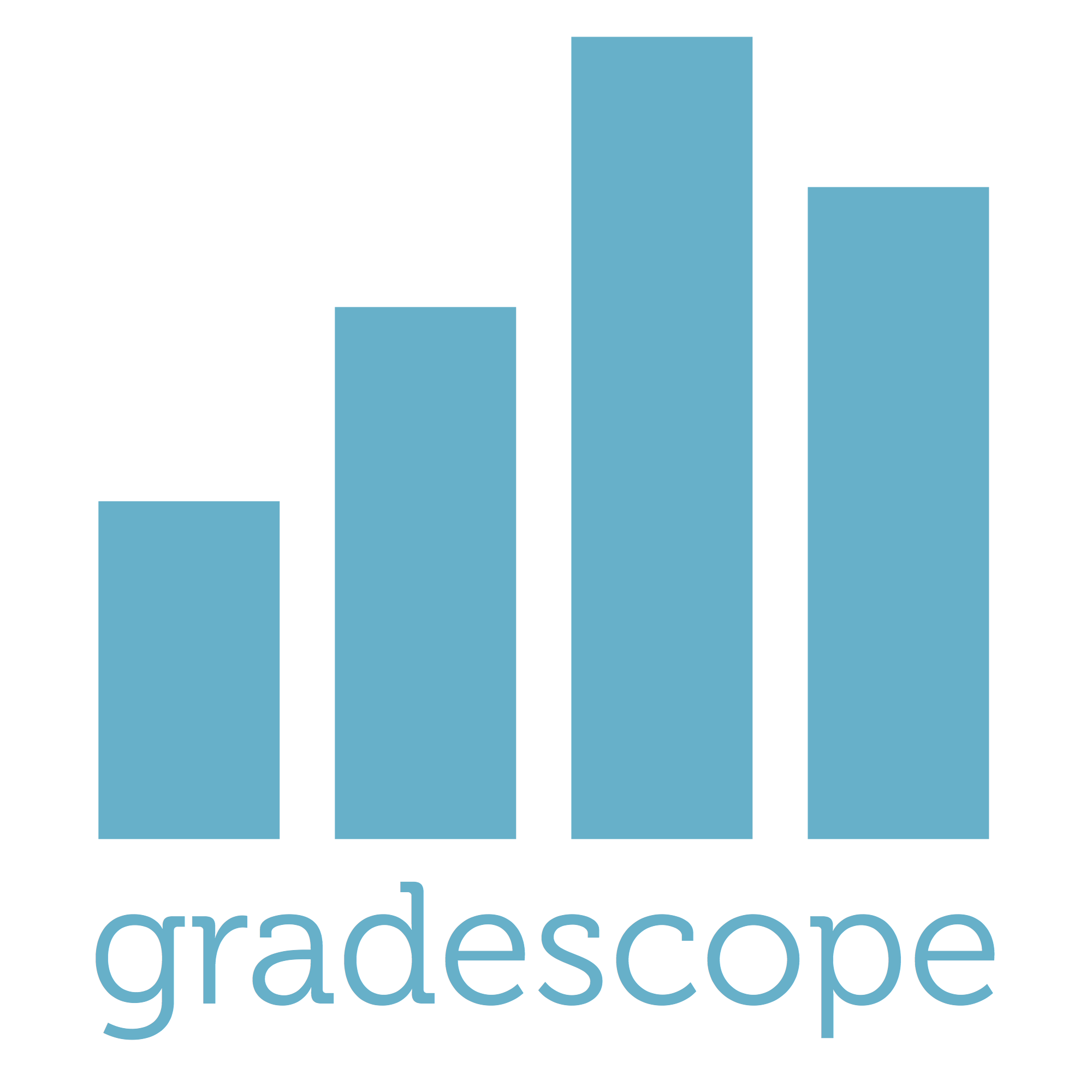 135
Instantiation: new
Argument:  Name of the class to instantiate
Creates an uninitialized object
Object only becomes initialized after calling a constructor
class C {
  final int i;
  C(int i) {
    this.i = i;
  }
}
Final in Java:  Field does not change after object is created
But field can change inside the constructor
This idiom would be impossible in bytecode if writing to fields of uninitialized objects was not allowed
136
Example:  add two numbers
static int add(int a, Integer b);
...
add(1,new Integer(2));
Operand Stack
Heap
1
Integer()
Integer
0: iconst_1
1: new           #2 // class java/lang/Integer
4: dup
5: iconst_2
6: invokespecial #3 // Method java/lang/Integer."<init>":(I)V
9: invokestatic  #4 // Method add:(ILjava/lang/Integer;)I
137
[Speaker Notes: We put a reference to the new integer on the stack, pointing to the newly created object in the heap.
Now we want to set it to 2. But that’ll use up the reference on the stack, so first we make a copy.]
Example:  add two numbers
static int add(int a, Integer b);
...
add(1,new Integer(2));
Operand Stack
Heap
1
Integer()
Duplicates the top of the stack
Integer
Integer
0: iconst_1
1: new           #2 // class java/lang/Integer
4: dup
5: iconst_2
6: invokespecial #3 // Method java/lang/Integer."<init>":(I)V
9: invokestatic  #4 // Method add:(ILjava/lang/Integer;)I
138
[Speaker Notes: Explain that identity is the same]
Example:  add two numbers
static int add(int a, Integer b);
...
add(1,new Integer(2));
Operand Stack
Heap
1
Integer()
Integer
Integer
2
0: iconst_1
1: new           #2 // class java/lang/Integer
4: dup
5: iconst_2
6: invokespecial #3 // Method java/lang/Integer."<init>":(I)V
9: invokestatic  #4 // Method add:(ILjava/lang/Integer;)I
139
[Speaker Notes: Explain that identity is the same]
Example:  add two numbers
static int add(int a, Integer b);
...
add(1,new Integer(2));
Operand Stack
Heap
1
Integer()
Integer
Calls a method with a receiver
 
            and an argument
Integer
2
0: iconst_1
1: new           #2 // class java/lang/Integer
4: dup
5: iconst_2
6: invokespecial #3 // Method java/lang/Integer."<init>":(I)V
9: invokestatic  #4 // Method add:(ILjava/lang/Integer;)I
140
[Speaker Notes: Explain that identity is the same]
Example:  add two numbers
static int add(int a, Integer b);
...
add(1,new Integer(2));
Operand Stack
Heap
1
Integer()
Integer
Calls a method with a receiver
 
            and an argument
Integer
2
0: iconst_1
1: new           #2 // class java/lang/Integer
4: dup
5: iconst_2
6: invokespecial #3 // Method java/lang/Integer."<init>":(I)V
9: invokestatic  #4 // Method add:(ILjava/lang/Integer;)I
Constructors are methods called <init>
141
[Speaker Notes: Explain that identity is the same]
Example:  add two numbers
static int add(int a, Integer b);
...
add(1,new Integer(2));
Operand Stack
Heap
1
Integer(2)
Integer
Calls a method with a receiver
 
            and an argument
0: iconst_1
1: new           #2 // class java/lang/Integer
4: dup
5: iconst_2
6: invokespecial #3 // Method java/lang/Integer."<init>":(I)V
9: invokestatic  #4 // Method add:(ILjava/lang/Integer;)I
142
[Speaker Notes: b]
Example:  add two numbers
static int add(int a, Integer b);
...
add(1,new Integer(2));
Operand Stack
3
0: iconst_1
1: new           #2 // class java/lang/Integer
4: dup
5: iconst_2
6: invokespecial #3 // Method java/lang/Integer."<init>":(I)V
9: invokestatic  #4 // Method add:(ILjava/lang/Integer;)I
143
[Speaker Notes: b]
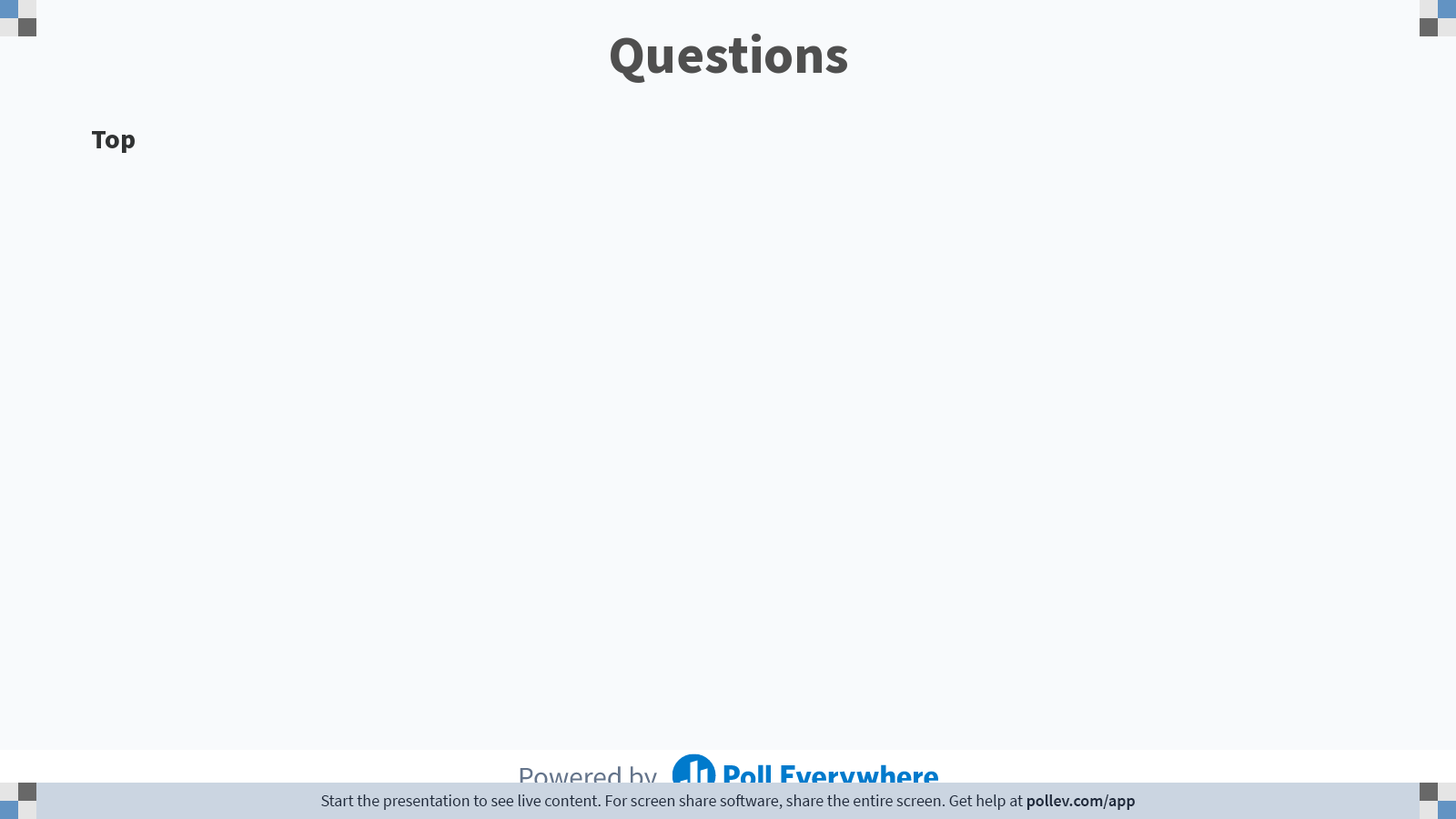 144
[Speaker Notes: Poll Title: Do not modify the notes in this section to avoid tampering with the Poll Everywhere activity.
More info at polleverywhere.com/support

Questions
https://www.polleverywhere.com/discourses/p2pykZB7ifMumvCFR9ys1]
Types of method invocation
invokevirtual
invokeinterface
invokestatic
invokespecial
145
Types of method invocation
invokevirtual
invokeinterface
invokestatic
invokespecial
invokedynamic
(not used by Java programs)
146
Which invoke is used?
invokevirtual
invokeinterface
invokestatic
invokespecial
class C {
  static void m();
}

C.m();
147
[Speaker Notes: c]
invokestatic
Used for invoking static methods

No dynamic dispatch
Calls the method that the instruction describes
148
Which invoke is used?
invokevirtual
invokeinterface
invokestatic
invokespecial
Different invokes
class C {
  private void m();
  C() { this.m(); }
}

new C();
149
[Speaker Notes: d]
invokespecial
Used for invoking private methods and constructors

No dynamic dispatch
Calls the method that the instruction describes
150
Which invoke is used?
invokevirtual
invokeinterface
invokestatic
invokespecial
List<String> list;
list = new LinkedList<>();
list.add("CS474");
151
[Speaker Notes: Either a or b]
invokevirtual
Used for (almost) all other methods
Non-static
Non-private
Non-constructors

Performs dynamic dispatch
Calls the most specific method, according to the receiver
152
Dynamic Dispatch
Student
Student[] roster = new Student[10];

roster[0] = new Undergraduate();
roster[1] = new Graduate();
roster[2] = new Graduate();
roster[3] = new Undergraduate();
...

int sum = 0;
for(Student s : roster)
  sum += s.getGrade();

double avg = sum/roster.length;
getGrade()
Undergraduate
Graduate
getGrade()
getGrade()
0
1
2
3
UG
G
UG
G
153
Dynamic Dispatch
Student[] roster = new Student[10];

roster[0] = new Undergraduate();
roster[1] = new Graduate();
roster[2] = new Graduate();
roster[3] = new Undergraduate();
...

int sum = 0;
for(Student s : roster)
  sum += s.getGrade();

double avg = sum/roster.length;
154
invokevirtual
Student[] roster = new Student[10];

roster[0] = new Undergraduate();
roster[1] = new Graduate();
roster[2] = new Graduate();
roster[3] = new Undergraduate();
...

int sum = 0;
for(Student s : roster)
  sum += s.getGrade();

double avg = sum/roster.length;
30: iload_2           // Load sum
31: aload   6         // Load s
33: invokevirtual #3  // Method Student.getGrade:()I
36: iadd              // sum += result
37: istore_2          // Store sum
155
invokevirtual
Student[] roster = new Student[10];

roster[0] = new Undergraduate();
roster[1] = new Graduate();
roster[2] = new Graduate();
roster[3] = new Undergraduate();
...

int sum = 0;
for(Student s : roster)
  sum += s.getGrade();

double avg = sum/roster.length;
30: iload_2           // Load sum
31: aload   6         // Load s
33: invokevirtual #3  // Method Student.getGrade:()I
36: iadd              // sum += result
37: istore_2          // Store sum
The compiler does not know which method to call at runtime
invokevirtual looks at the receiver to choose the most appropriate method
156
invokeinterface
Used when the receiver is an interface
Very similar to invokevirtual
(for now)
157
[Speaker Notes: a]
invokevirtual vs invokeinterface
They do the same
invokevirtual is used for methods defined by classes or abstract classes, uses vtables
invokeinterface is used for methods defined by interfaces, uses itables
158
invokevirtual vs invokeinterface
interface I { void m(); }
class A implements I { void m() { } }
class B extends A { void m() { } }

B b = new B();
A a = b;
I i = b;

b.m(); // 1
a.m(); // 2
i.m(); // 3
Which one is true?

All must use invokeinterface
All can use invokevirtual
Only 1 can use invokevirtual
Only 3 must use invokeinterface
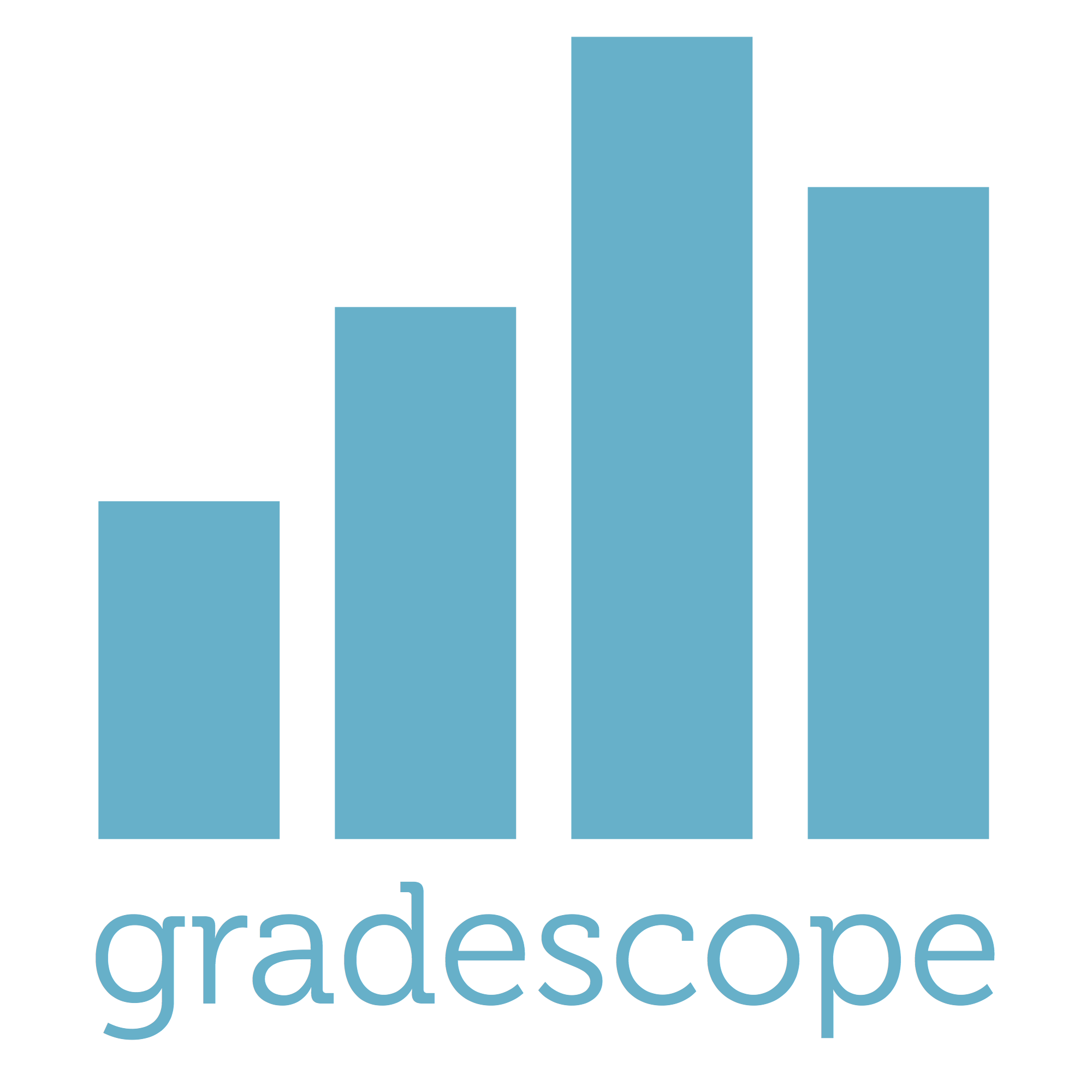 159
[Speaker Notes: D
A -> can]
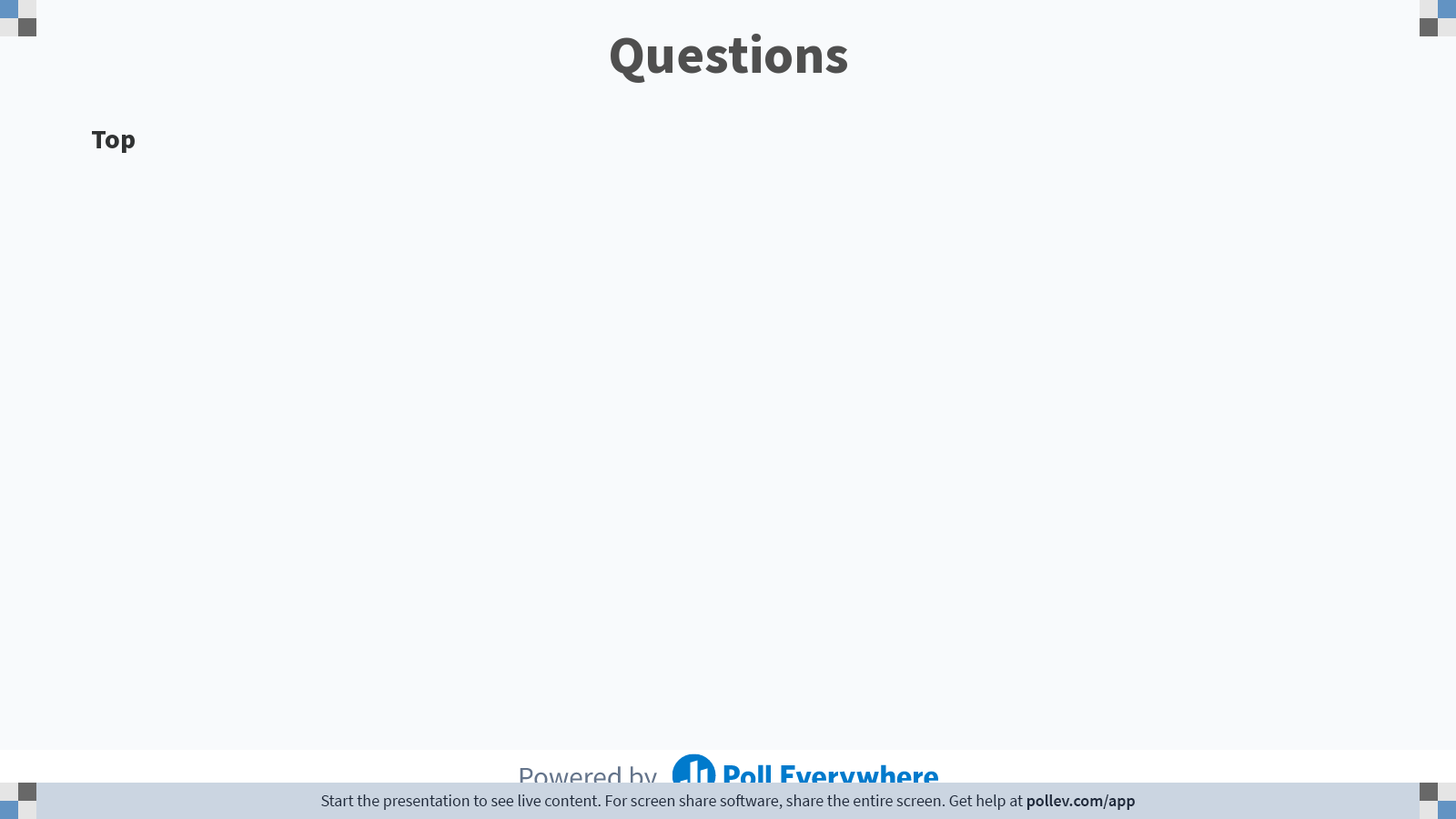 160
[Speaker Notes: Poll Title: Do not modify the notes in this section to avoid tampering with the Poll Everywhere activity.
More info at polleverywhere.com/support

Questions
https://www.polleverywhere.com/discourses/p2pykZB7ifMumvCFR9ys1]
Casting
checkcast <class>
Takes a reference from one type from the stack
Puts a reference to type <class> back
Operand stack
Operand stack
checkcast java.lang.String
Object: “Hello”
String: “Hello”
Can only use this reference as java.lang.Object
Can use this reference as java.lang.String now
161
Casting
checkcast <class>
Takes a reference from one type from the stack
Puts a reference to type <class> back
Operand stack
Operand stack
checkcast A
Object
A
Can only use this reference as java.lang.Object
Can use this reference as A now
A(…)
162
[Speaker Notes: Or a subclass of A.]
Types of Bytecodes
Constants
Arithmetic/Logic
Control
Local variables
Fields (getfield, getstatic, putfield, putstatic)
Methods
Type coercion/casting
Try-catch-finally
Misc
163
[Speaker Notes: There’s more, but by now you have a good feel for how Java bytecode works.]
Java Bytecode Libraries
ASM
https://asm.ow2.io

Javassist
https://www.javassist.org/

BCEL (deprecated/stale)
https://commons.apache.org/proper/commons-bcel/
164
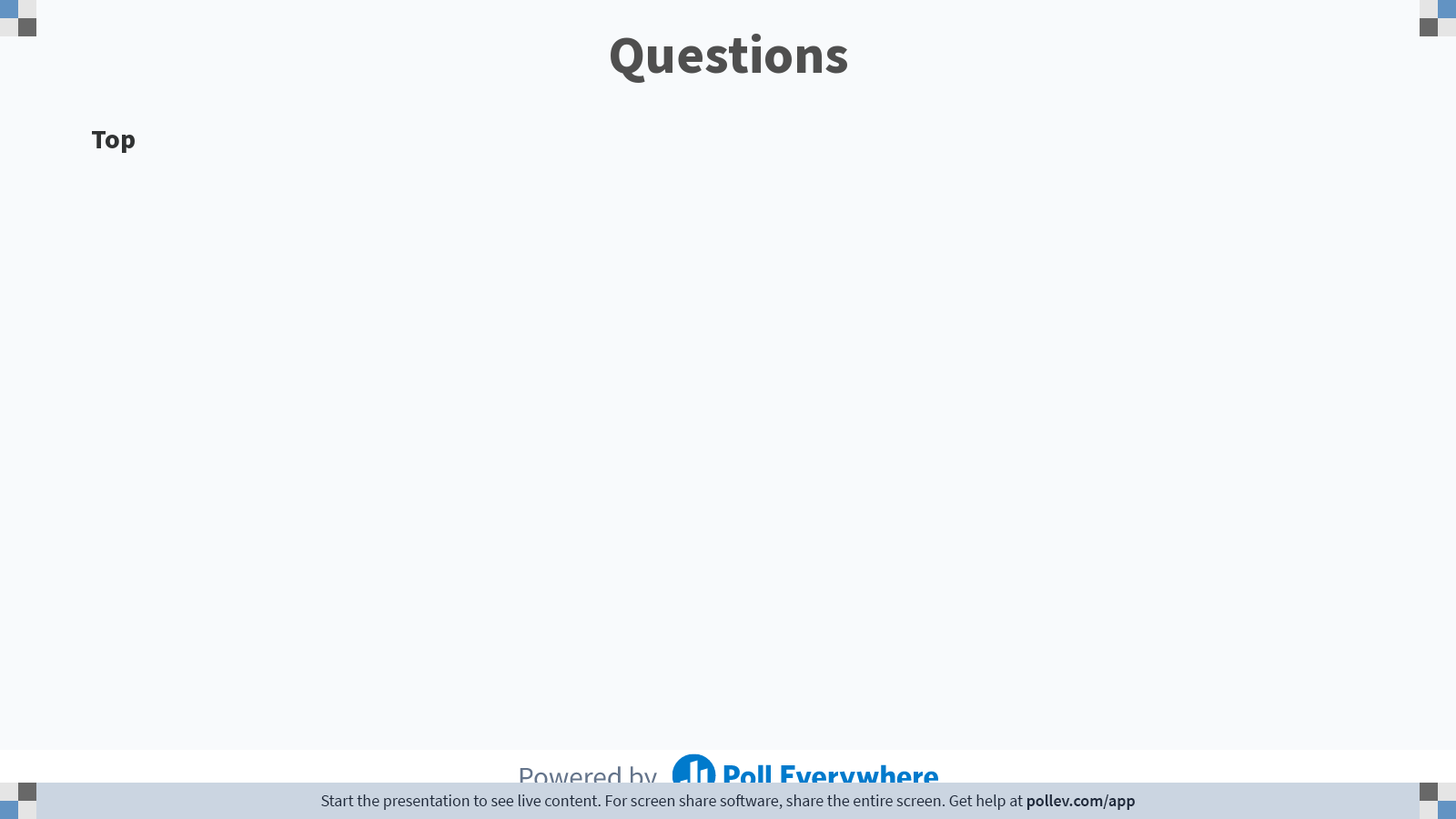 165
[Speaker Notes: Poll Title: Do not modify the notes in this section to avoid tampering with the Poll Everywhere activity.
More info at polleverywhere.com/support

Questions
https://www.polleverywhere.com/discourses/p2pykZB7ifMumvCFR9ys1]